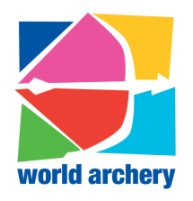 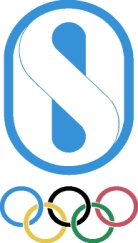 Instruction – Shooting side
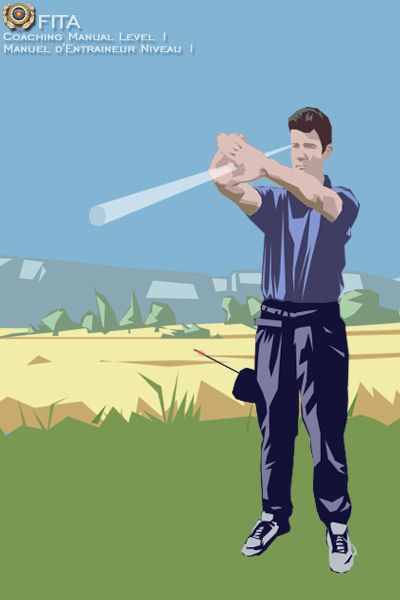 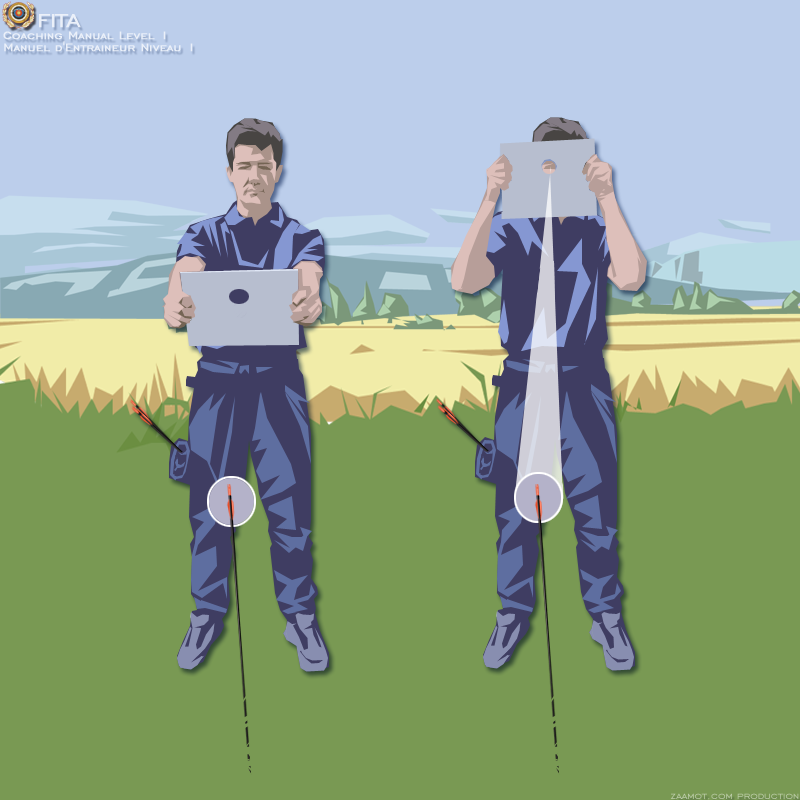 Eye?
Or …
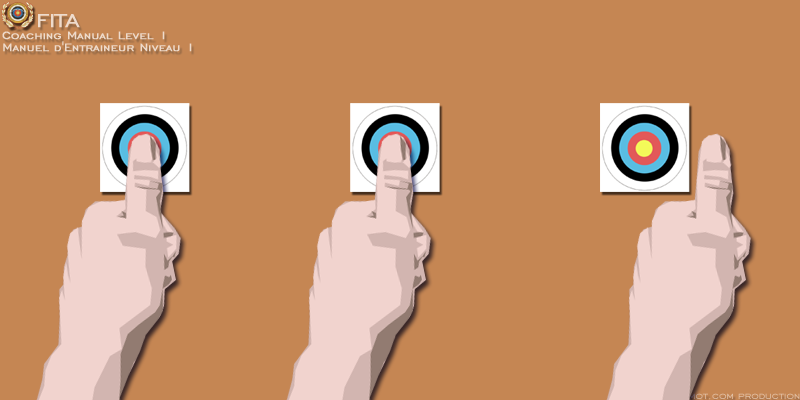 Hand?
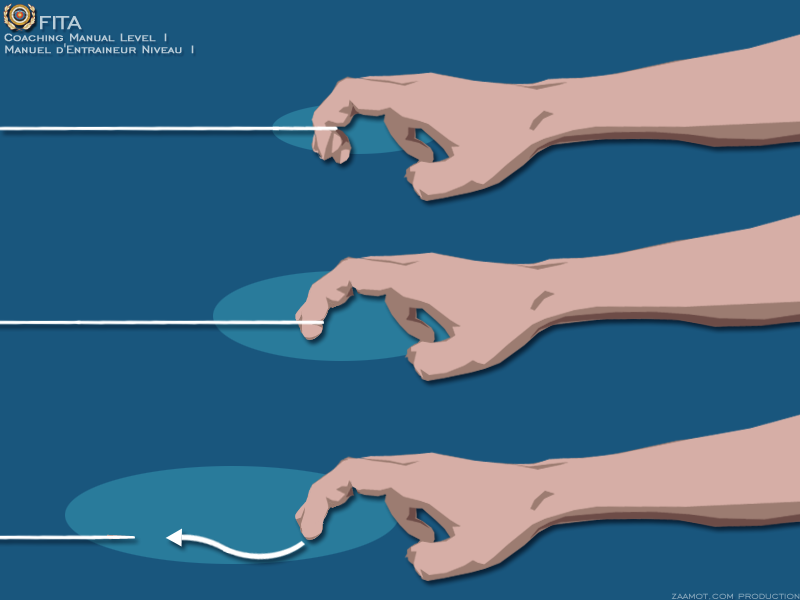 Pascal Colmaire – Training and Development Coaching Director of WA
[Speaker Notes: Before teaching novices, the coach must know their shooting side]
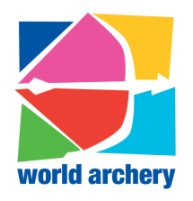 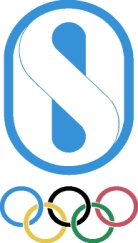 Instruction
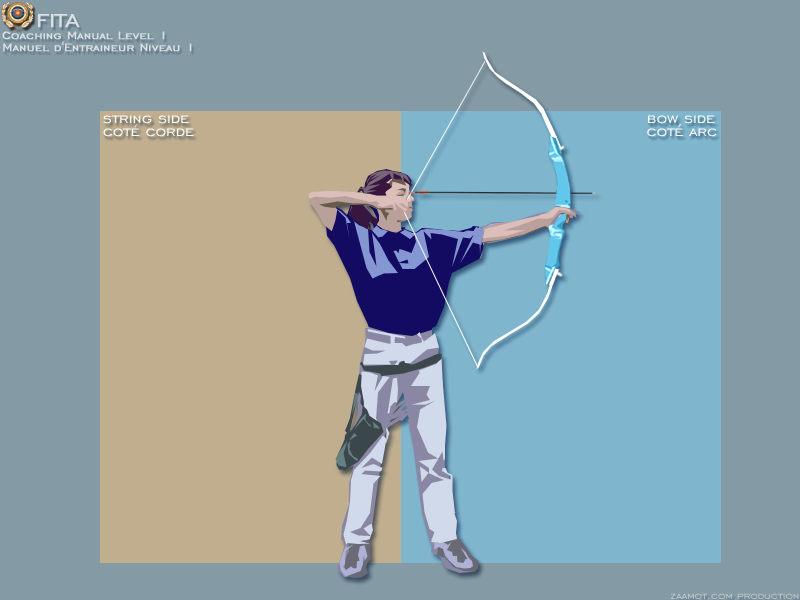 TERMINO
L
O
G
Y
String Side
Bow Side
Pascal Colmaire – Training and Development Coaching Director of FITA
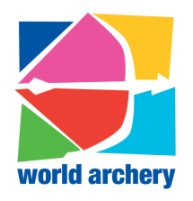 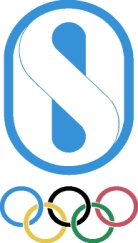 Instruction
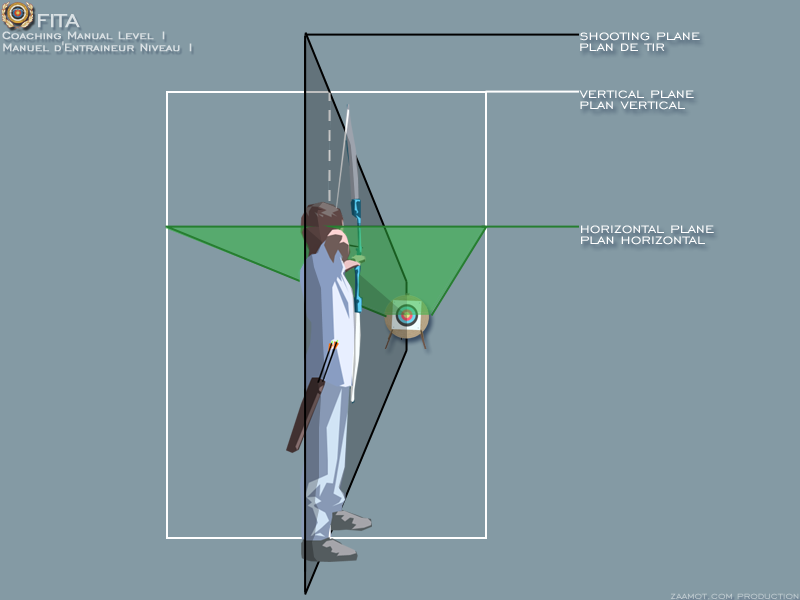 TERMINO
L
O
G
Y
Pascal Colmaire – Training and Development Coaching Director of FITA
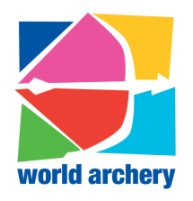 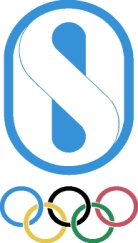 Instruction
Draw line or Draw Force Line
TERMINO
L
O
G
Y
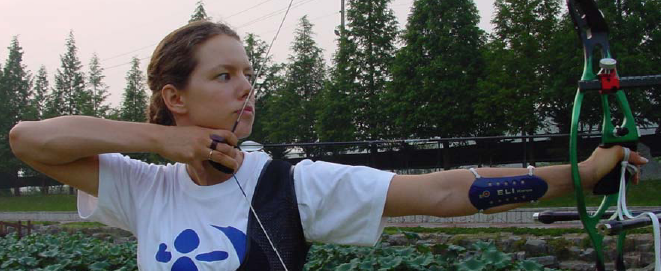 Straight imaginary line through
pivot point on the bow and pulling point on the string
Pascal Colmaire – Training and Development Coaching Director of FITA
[Speaker Notes: Mathematical straight line. Line through two moving points.]
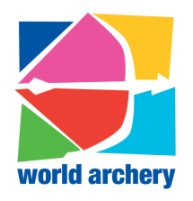 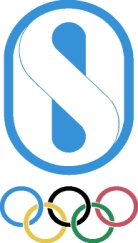 Instruction
Basic Instruments
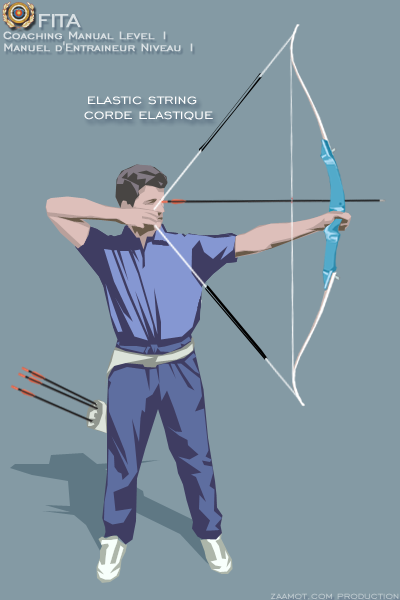 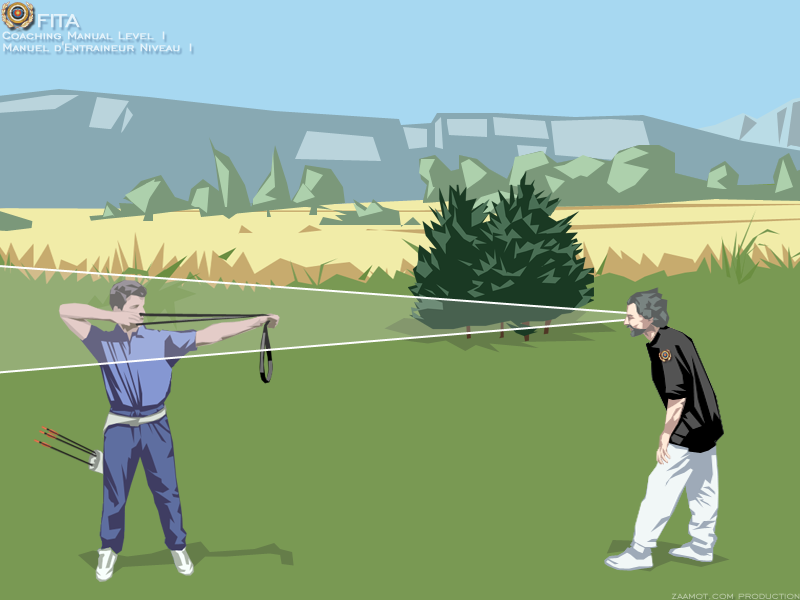 Pascal Colmaire – Training and Development Coaching Director of FITA
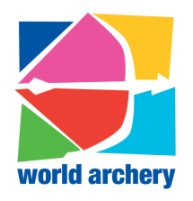 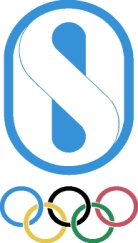 Instruction
Basic Instruments
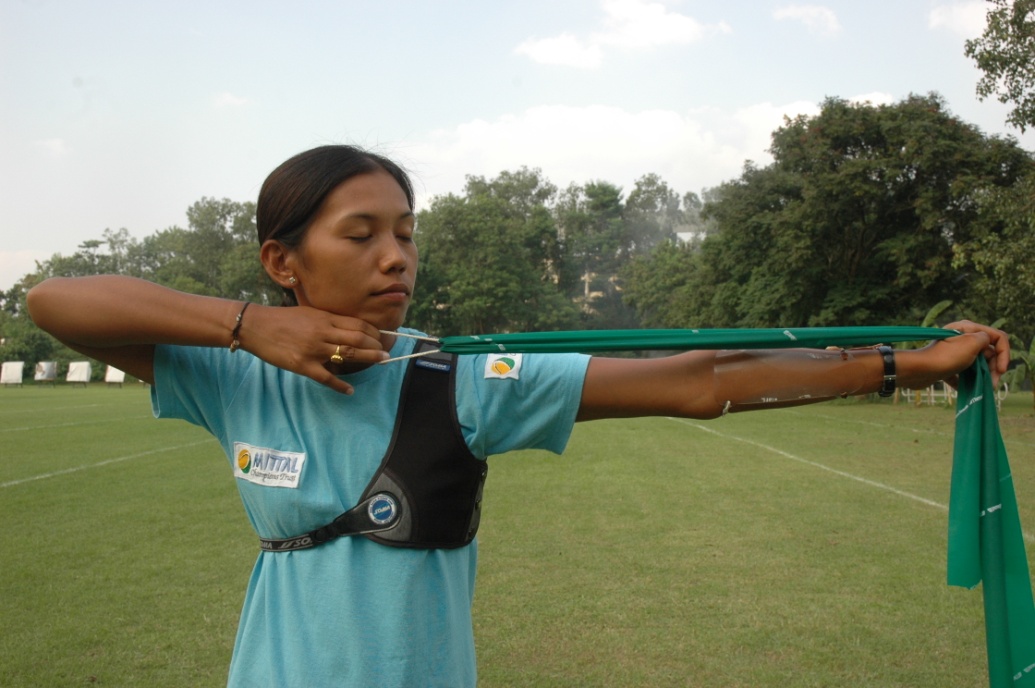 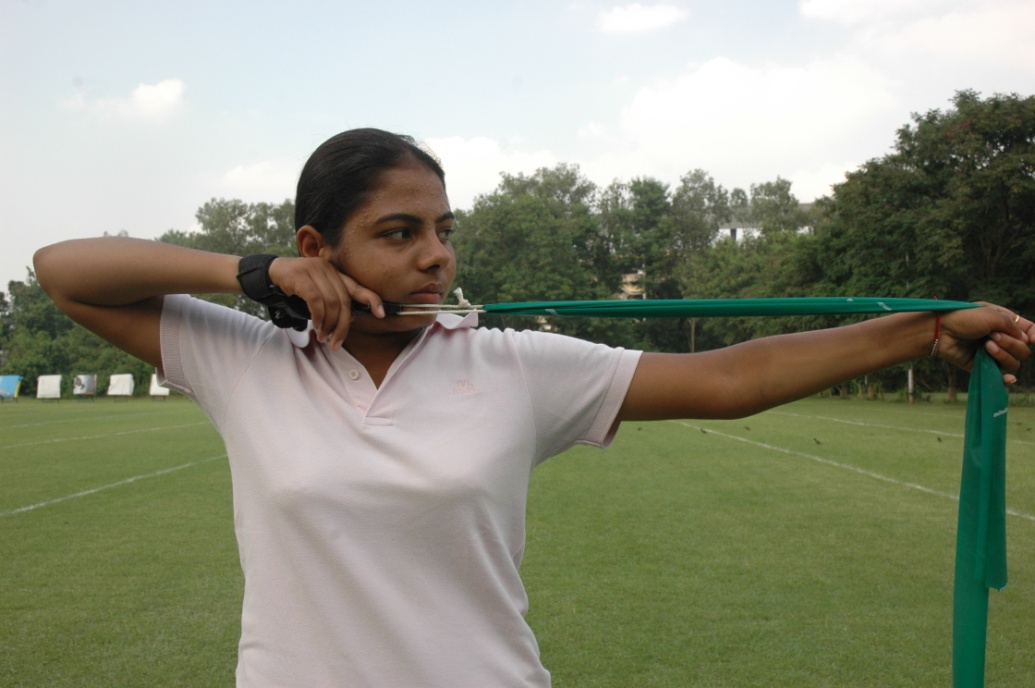 Pascal Colmaire – Director de Entrenamiento y Desarrollo de FITA
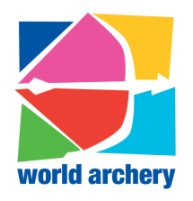 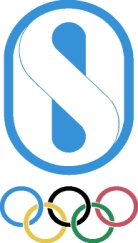 Instruction
Basic Instruments
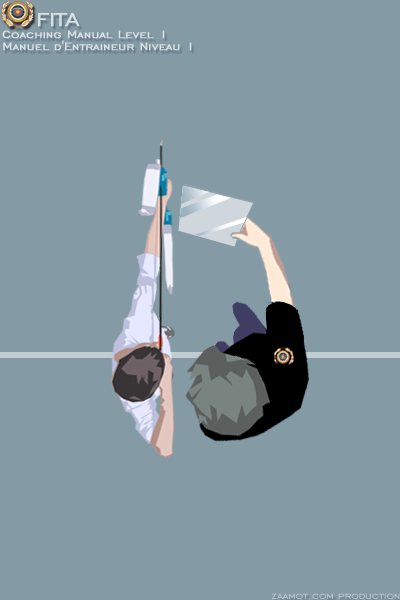 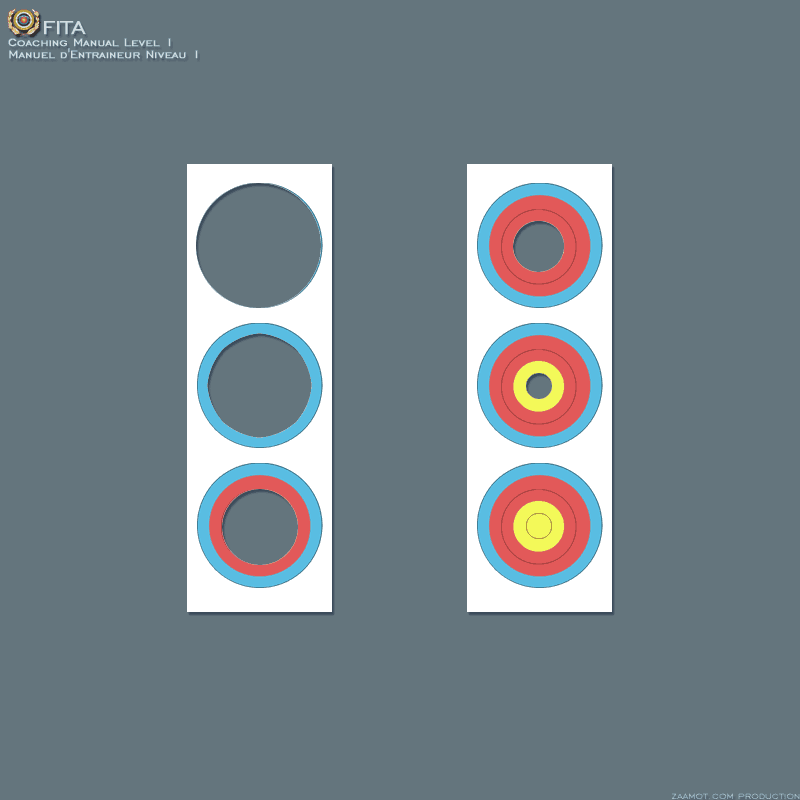 Pascal Colmaire – Training and Development Coaching Director of FITA
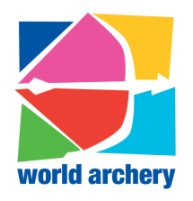 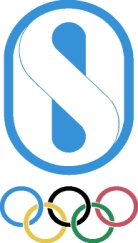 Instruction
Observe
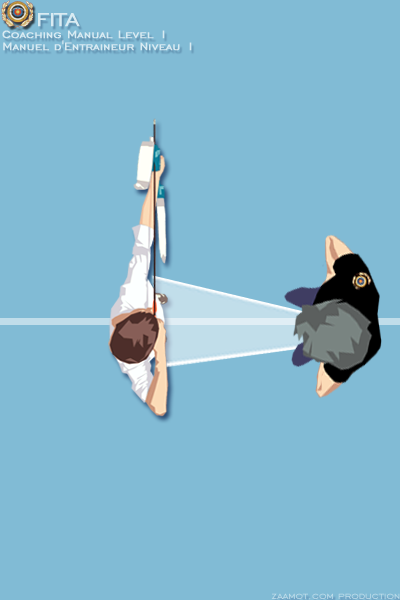 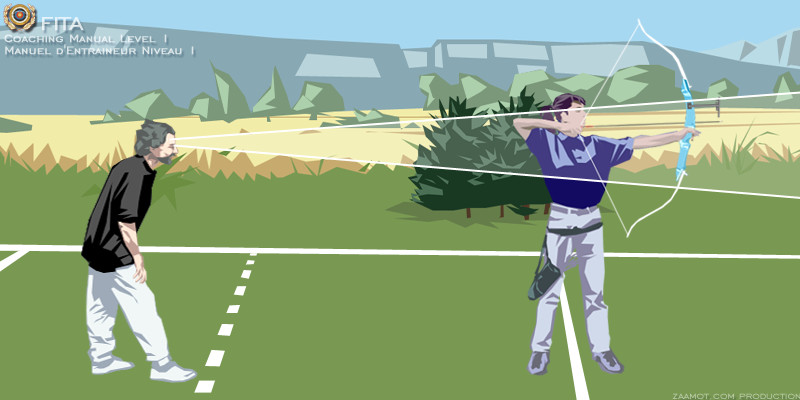 Pascal Colmaire – Training and Development Coaching Director of FITA
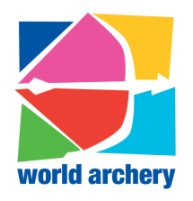 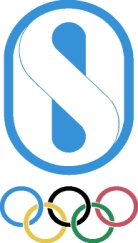 Instruction
Observe
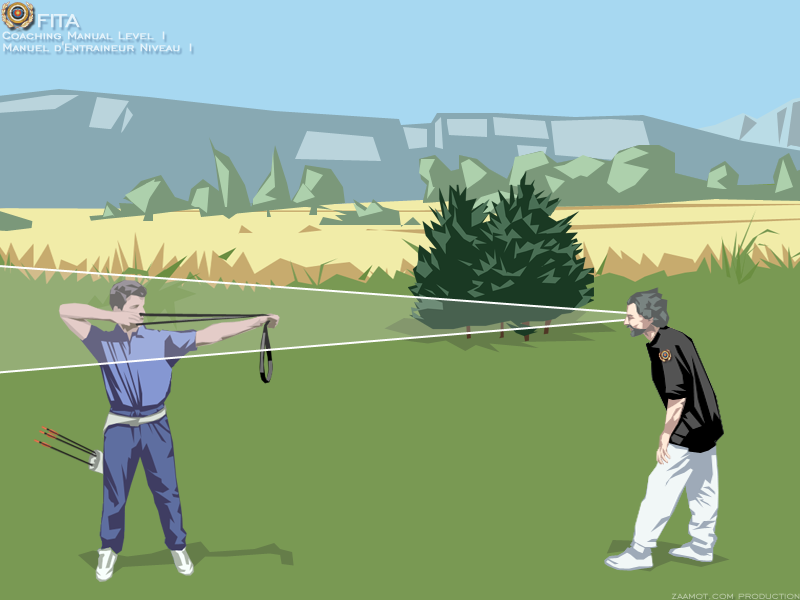 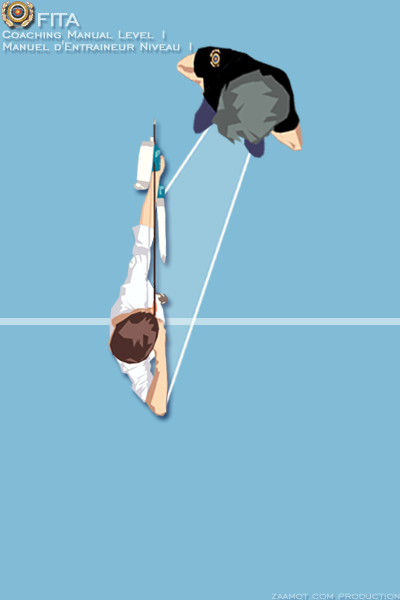 Pascal Colmaire – Training and Development Coaching Director of FITA
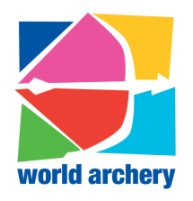 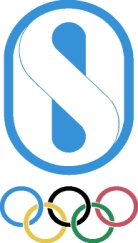 Instruction
Observe
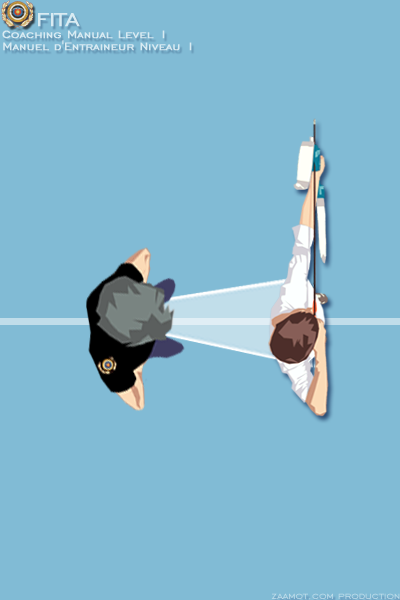 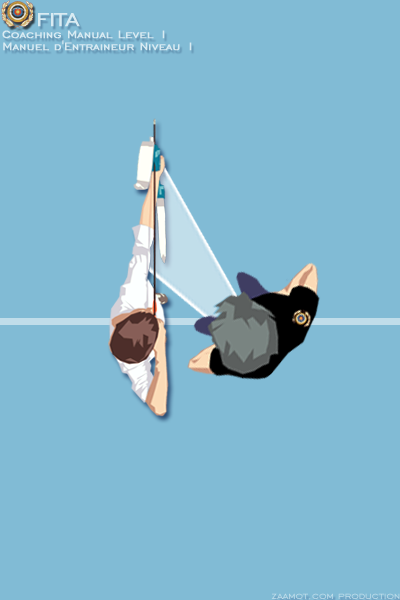 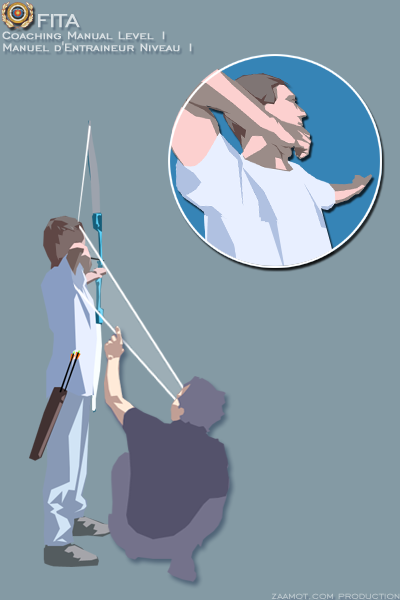 Pascal Colmaire – Training and Development Coaching Director of FITA
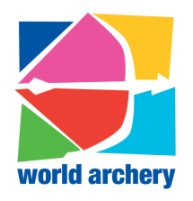 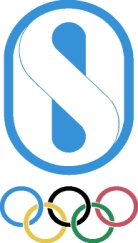 Instruction
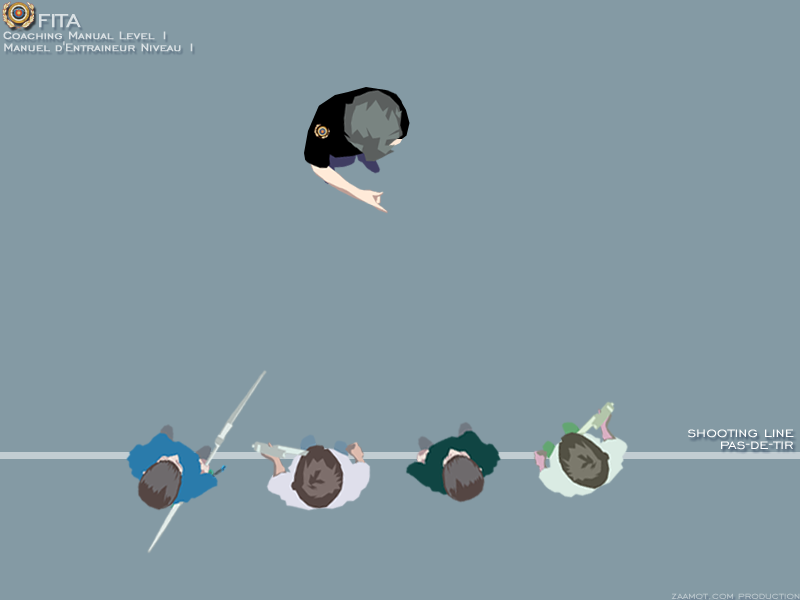 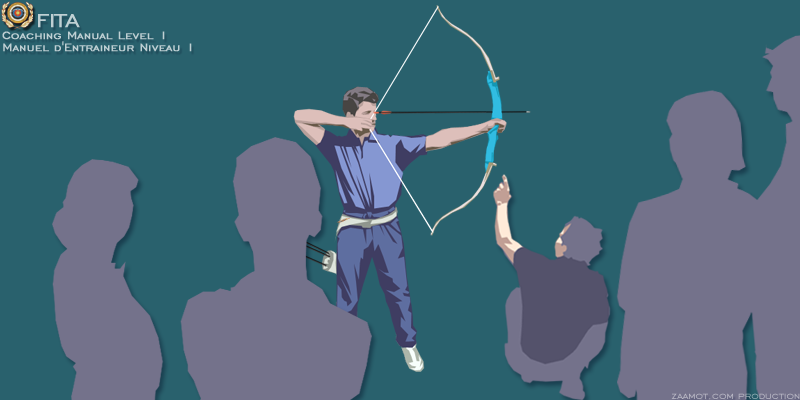 Instruction and explanation
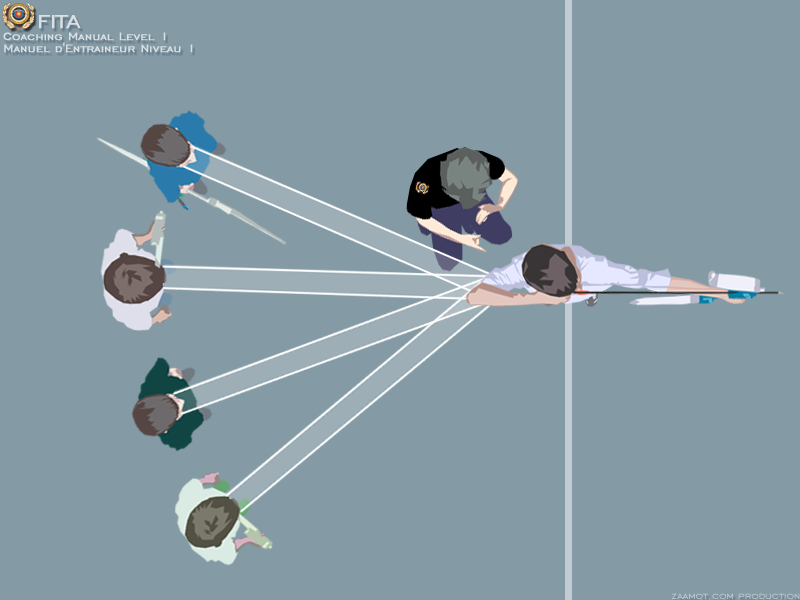 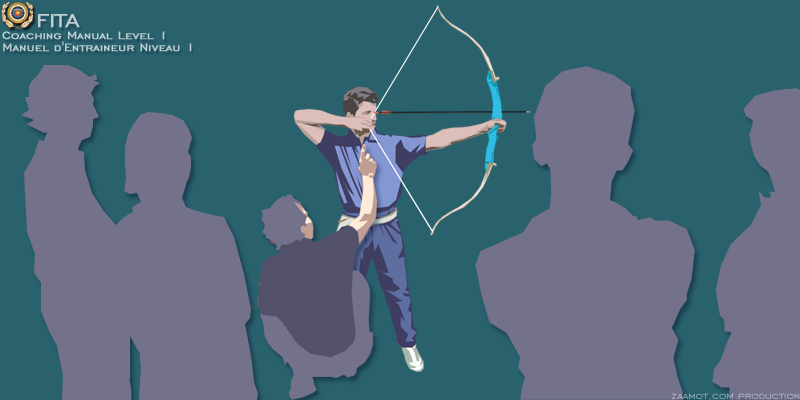 Pascal Colmaire – Training and Development Coaching Director of FITA
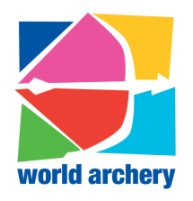 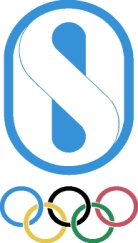 Instruction
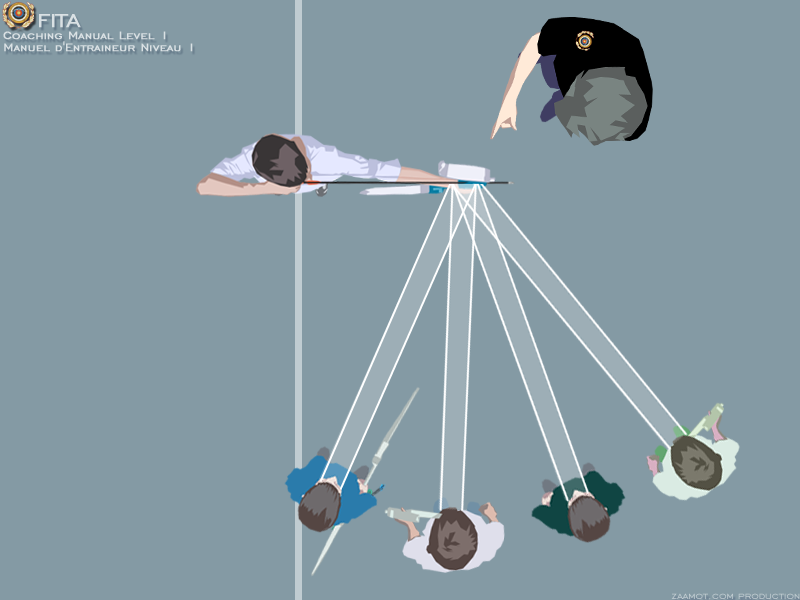 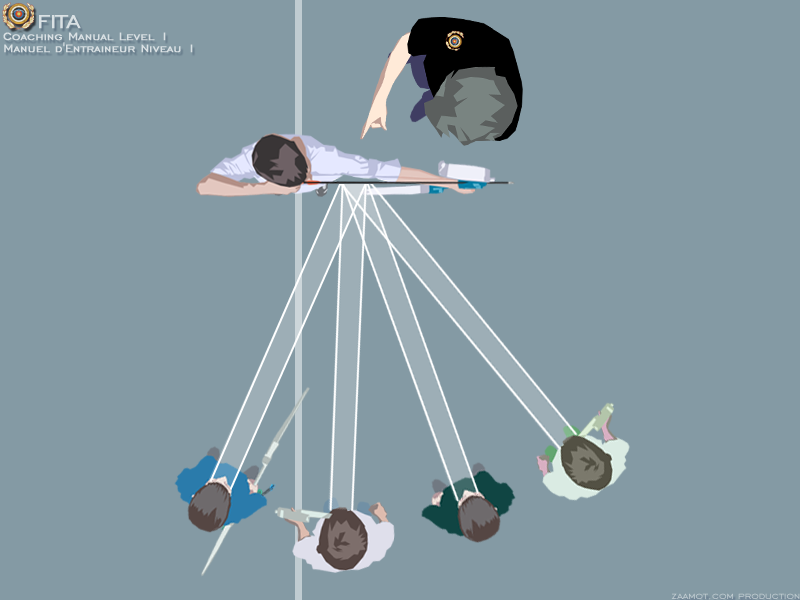 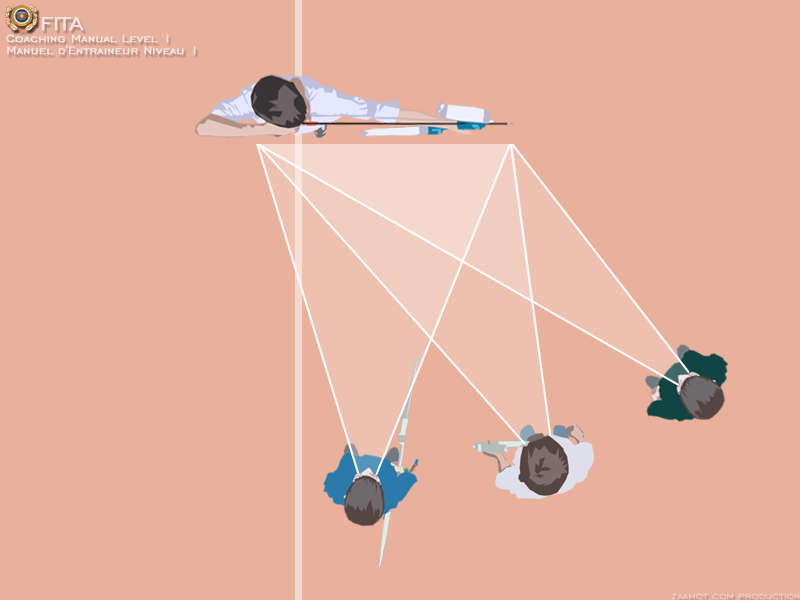 Make
observing
Where to stand
and
Pascal Colmaire – Training and Development Coaching Director of FITA
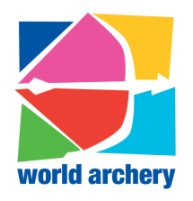 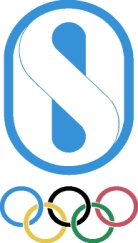 Instruction
Plan of a Class
1 coach for 6 to 12 beginners
The sections in a typical session in Archery are:
Preparation
Welcome
Warming Up
Review of the previous session
Teaching of an ability.  
Introduction: Demonstration and simulation.
Assimilation of the ability by the increment of the difficulties: Auto-observation, sensation of discovery, shooting without a target, shooting at empty targets.
 Evaluation of resistance (of ability): 
	Shooting with a target, a duel, counting points or a game.
Return to more "regular" and controlled shots;
Evaluation of the session – equipment storage.
Pascal Colmaire – Training and Development Coaching Director of FITA
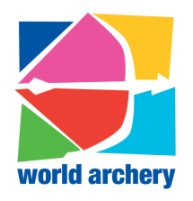 Mimics
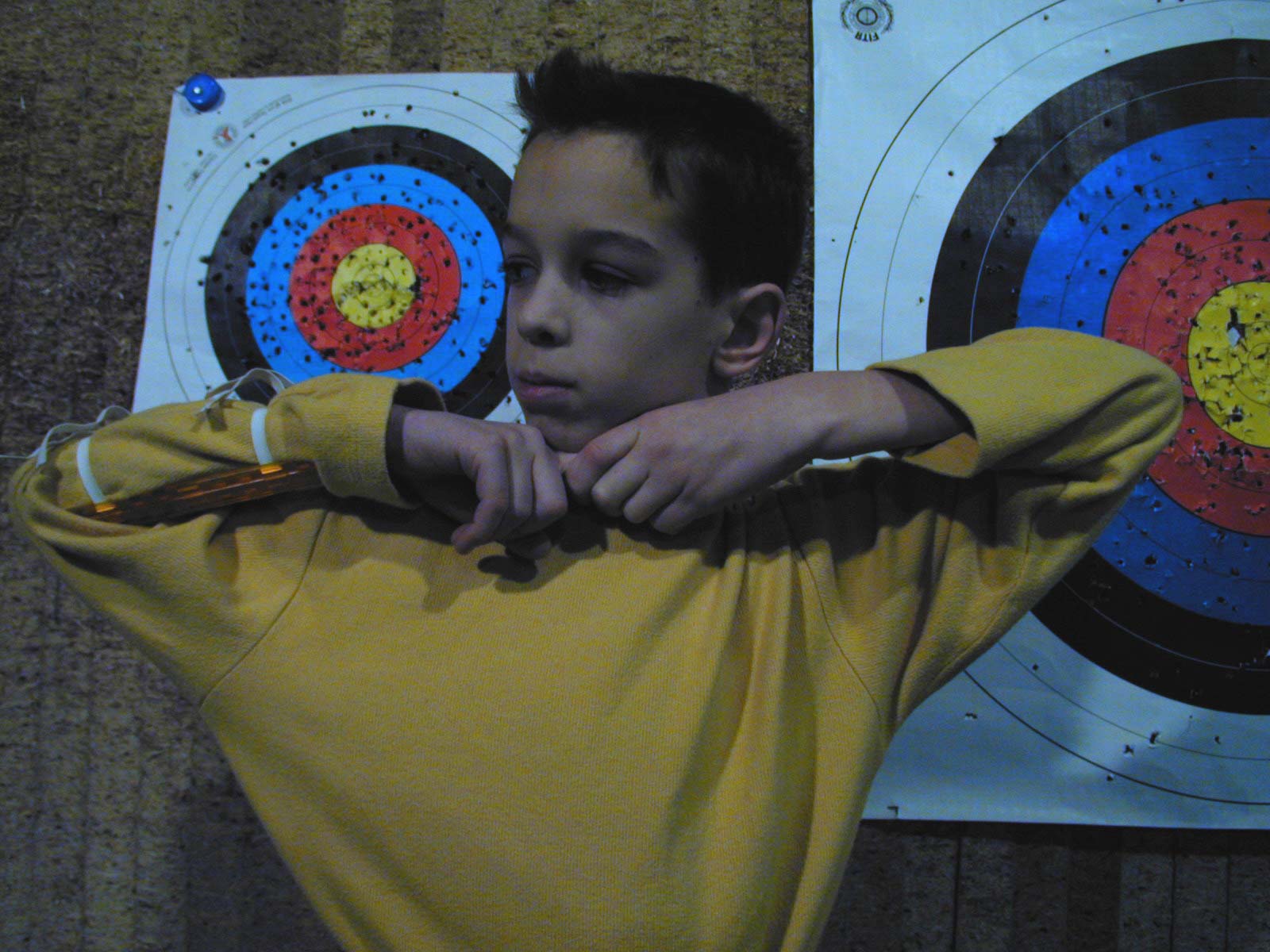 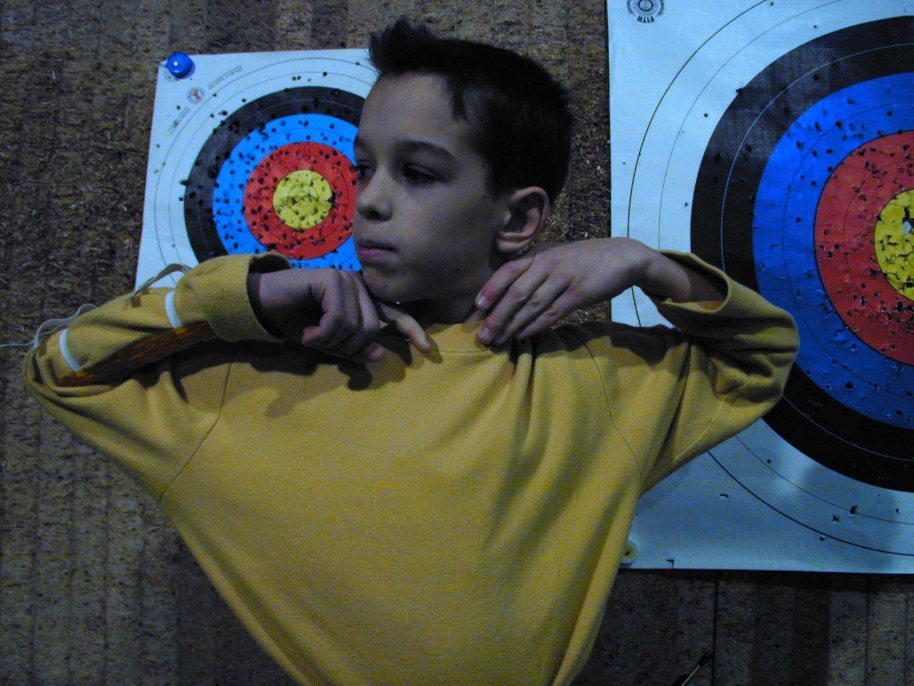 Pascal Colmaire – Training and Development Coaching Director of WA
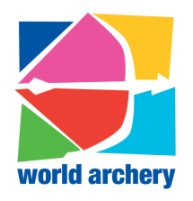 Assisted Mimics
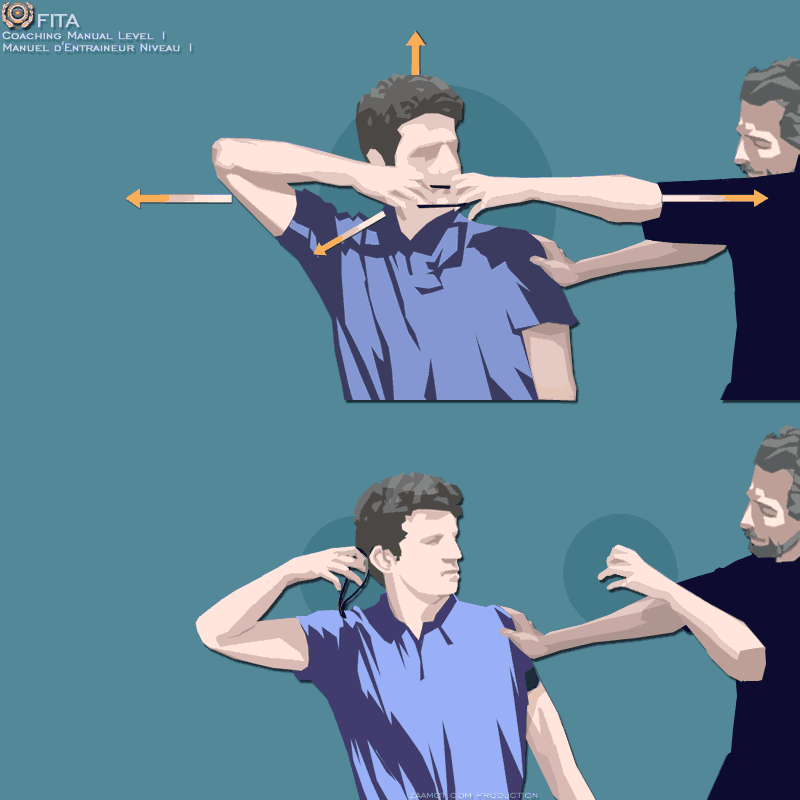 Pascal Colmaire – Training and Development Coaching Director of WA
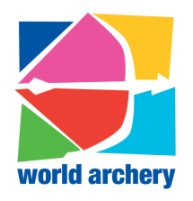 Simulations with elastic resistance
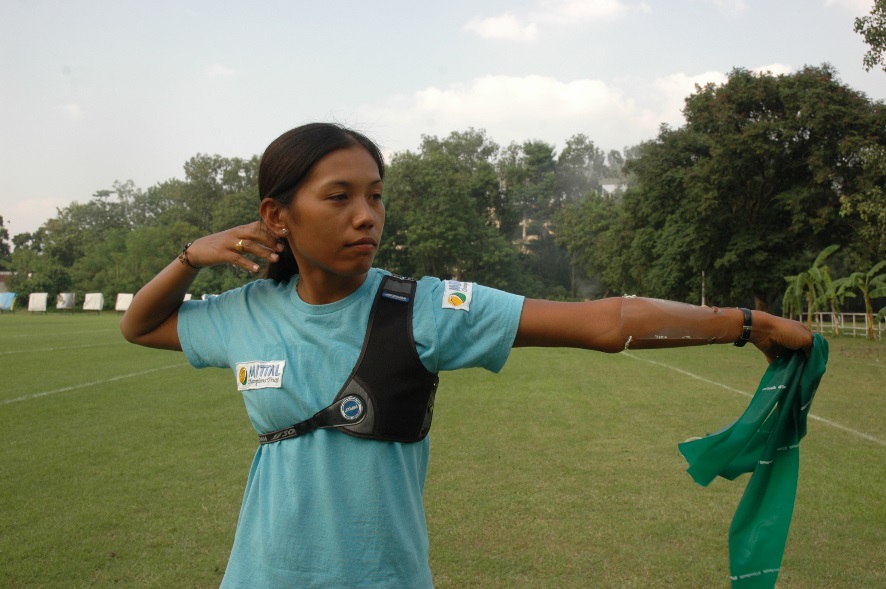 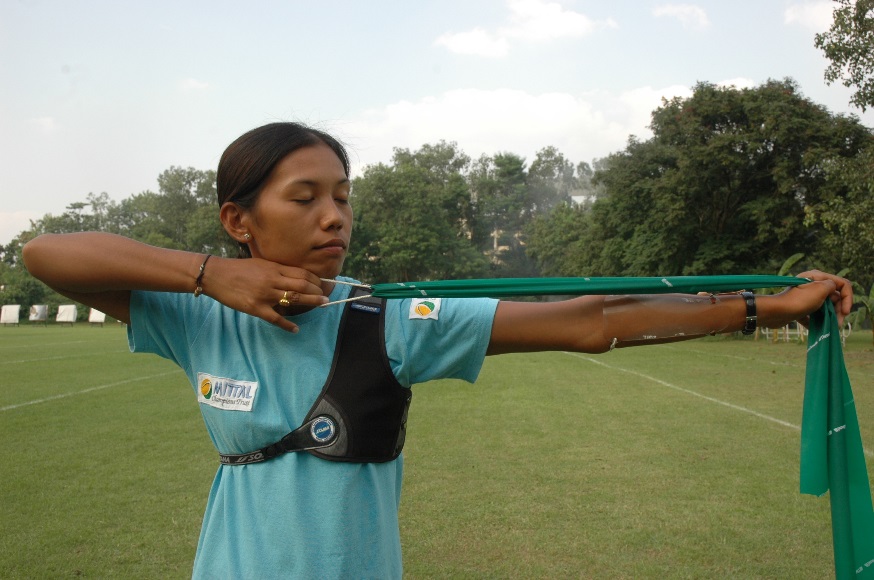 Pascal Colmaire – Training and Development Coaching Director of WA
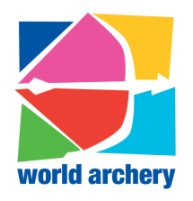 Simulations with elastic resistance on a bow
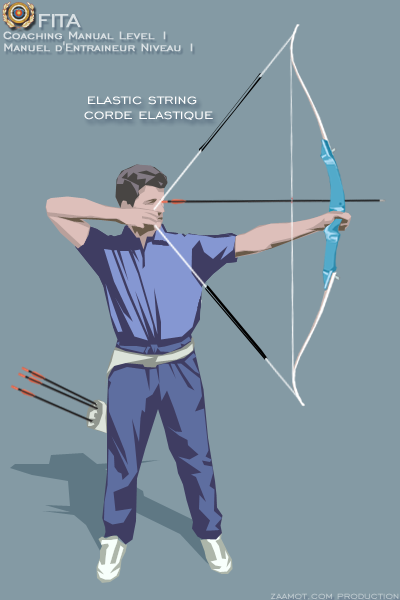 Device allowing dry fire
Arrow to be removed from the picture
Pascal Colmaire – Training and Development Coaching Director of WA
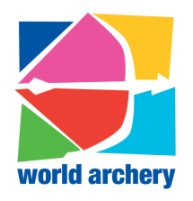 Self observed simulations / elastic on bow
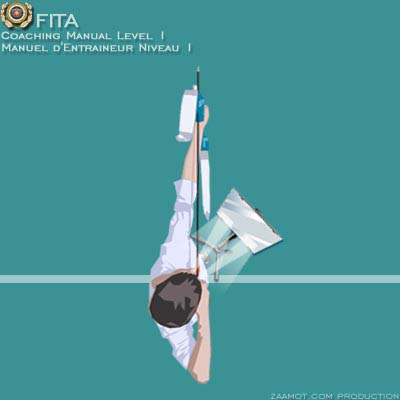 Elastic string on the bow allowing dry fire
Arrow to be removed from the picture
Pascal Colmaire – Training and Development Coaching Director of WA
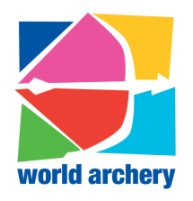 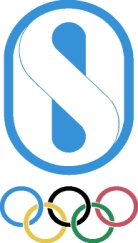 Instruction – Teaching items
Movable targets
Cut-out faces
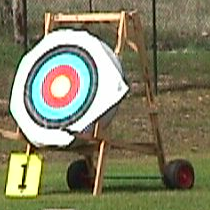 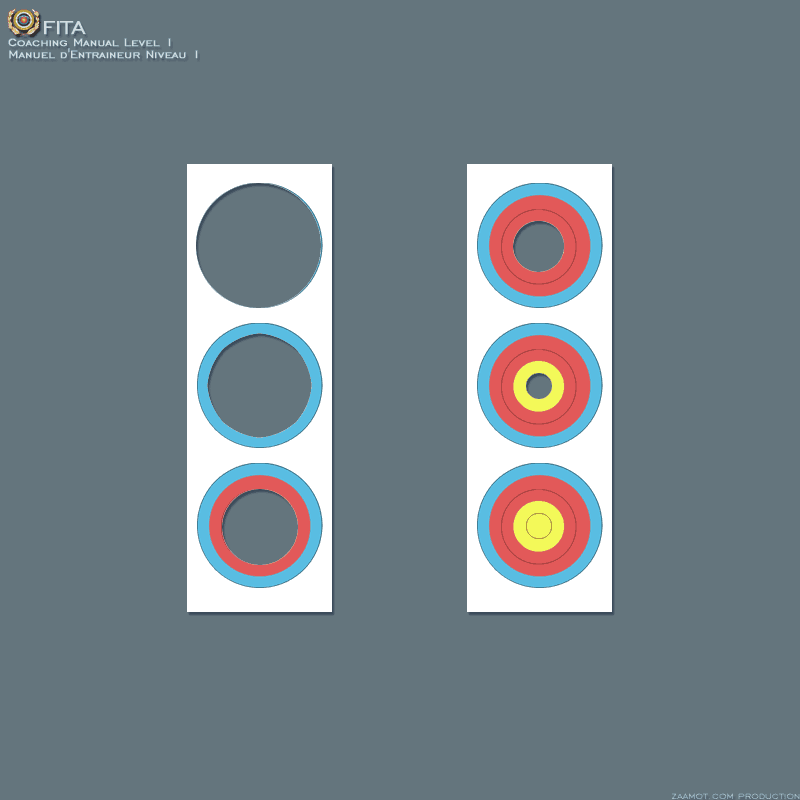 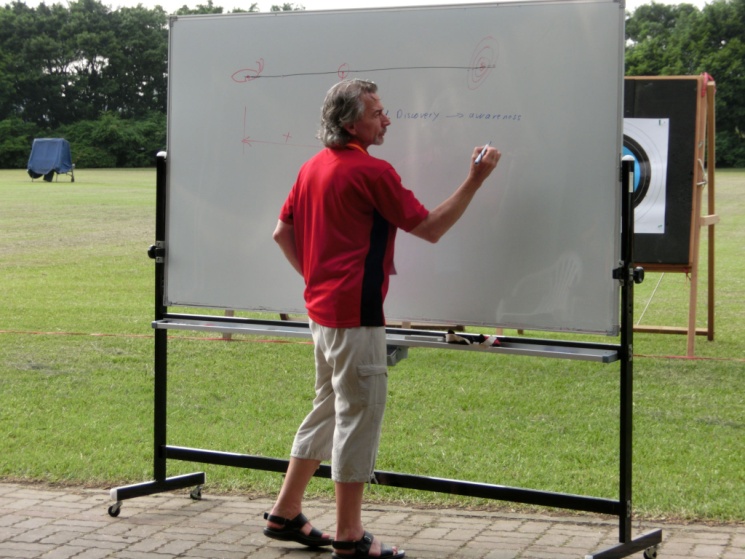 Board
Pascal Colmaire – Training and Development Coaching Director of WA
[Speaker Notes: Movable targets for easy & fast change of shooting distance, also for the hidden target exercise
Cut-out target faces for integration of the aiming to the proper shooting execution – See the standard teaching process
White or black board for obvious reason]
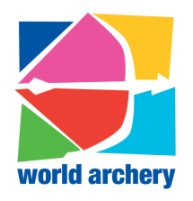 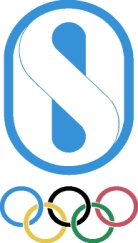 Instruction – Teaching items
Visual feedback
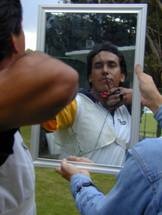 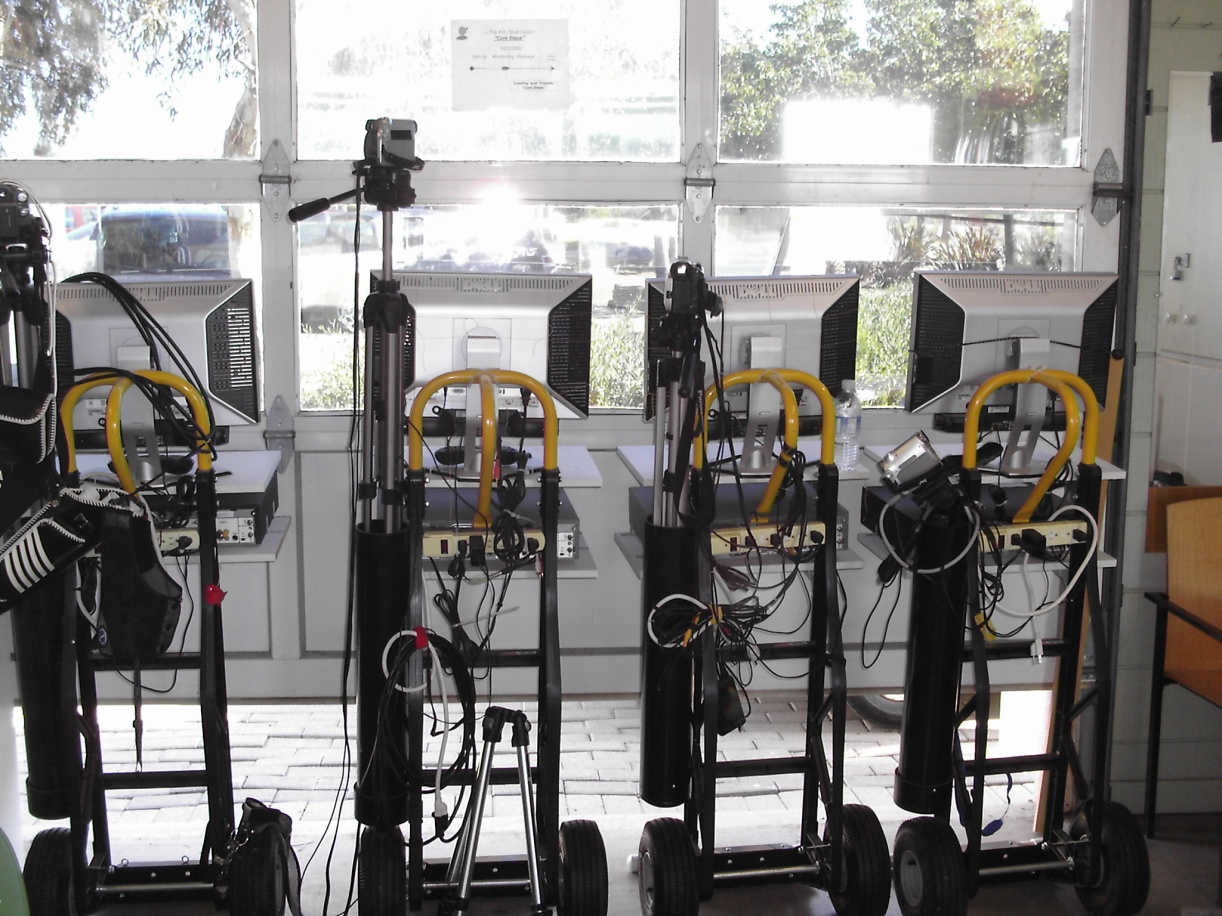 Pascal Colmaire – Training and Development Coaching Director of WA
[Speaker Notes: For visual feedback: Mirrors and video units
Mirrors can also be on movable stands]
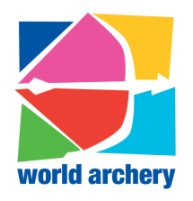 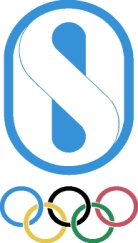 Instruction – Teaching items
Juggling balls
Weight bands
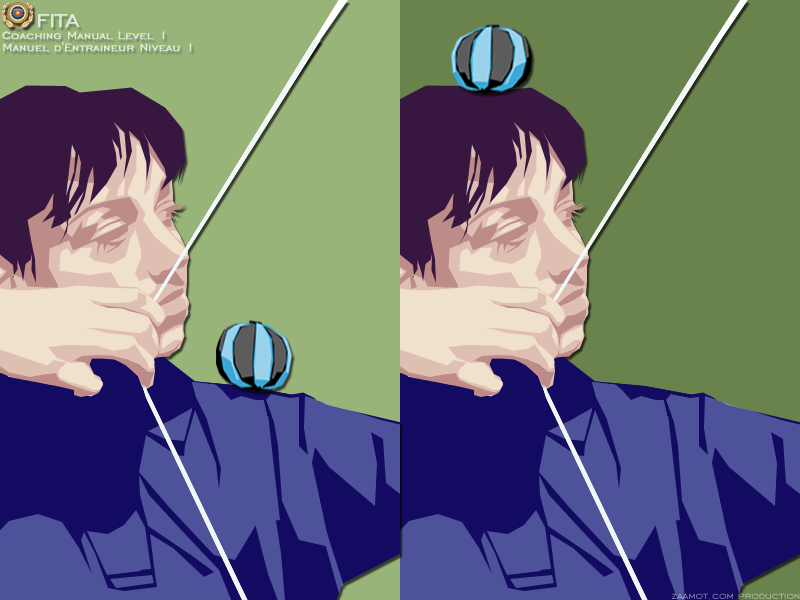 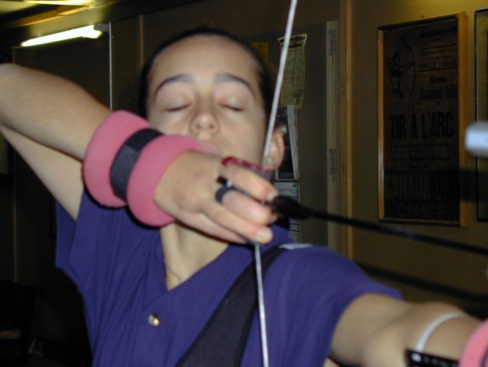 Pascal Colmaire – Training and Development Coaching Director of WA
[Speaker Notes: The Juggling balls must be soft and filled with sand or seeds or fine gravels…
Weight bands from several weights are required]
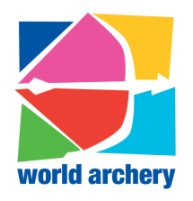 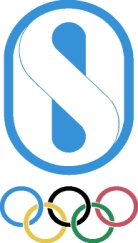 Instruction – Teaching items
Strings - Ropes
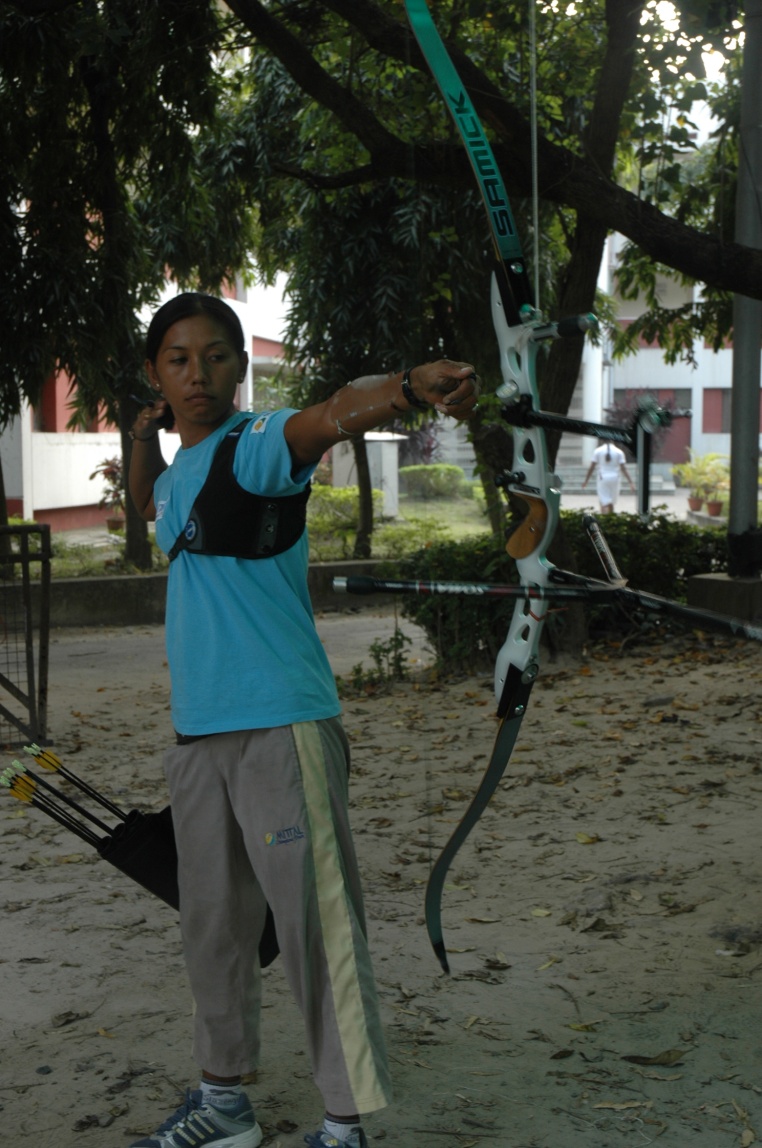 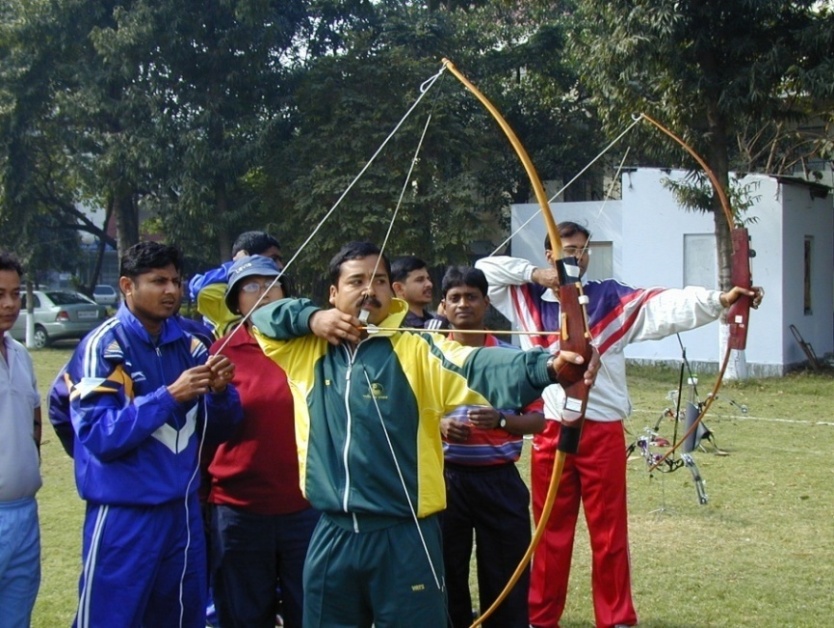 Add horizontal line
Pascal Colmaire – Training and Development Coaching Director of WA
[Speaker Notes: For suspending the bow in order to teach the proper use of the bow sling / bow hand
For various alignment checking's]
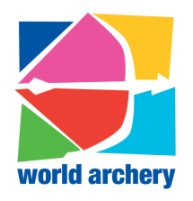 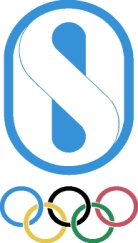 Instruction – Teaching items
Tapes
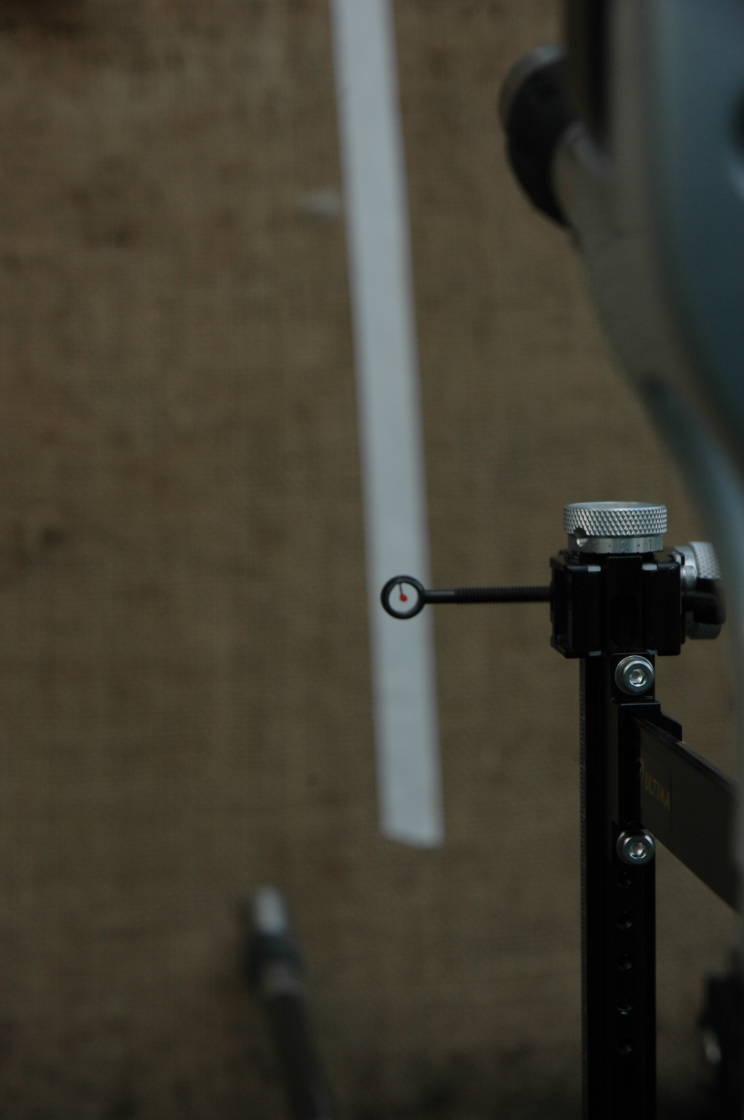 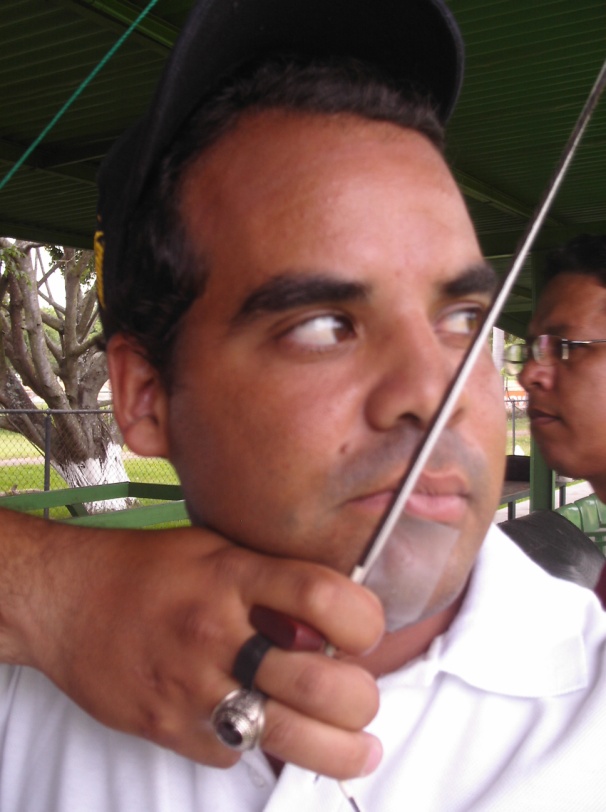 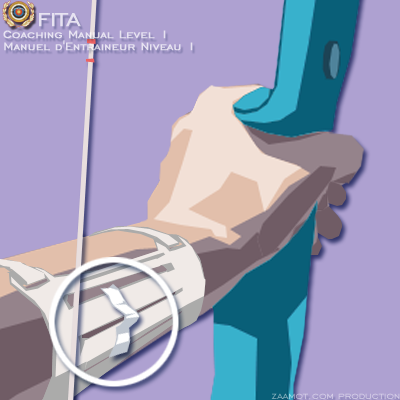 Pascal Colmaire – Training and Development Coaching Director of WA
[Speaker Notes: Regular and hypodermic tape]
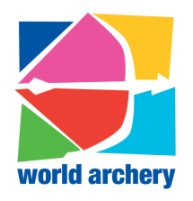 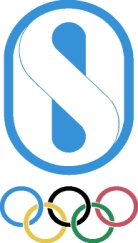 Instruction – Teaching items
Unbalanced 
supports
Laser Head
Remloc
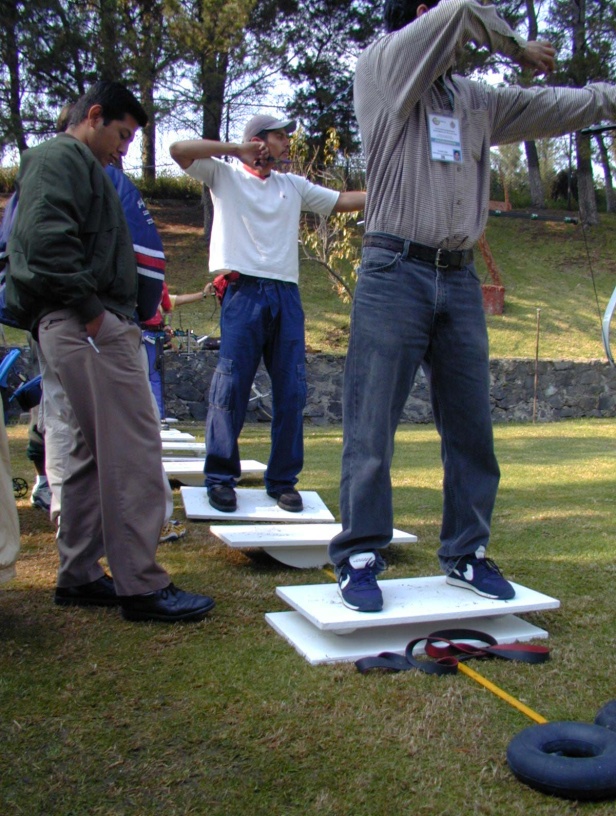 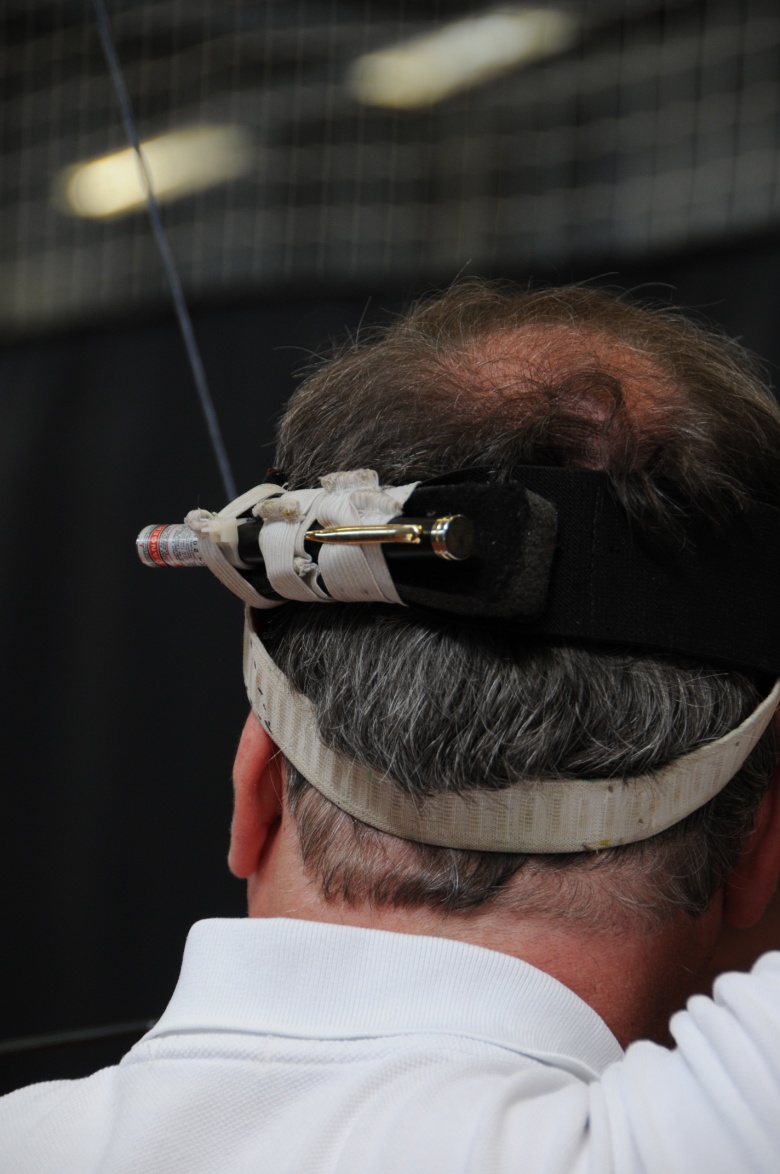 Pascal Colmaire – Training and Development Coaching Director of WA
[Speaker Notes: Many unbalanced supports can be used in order to improve the body balance: wobbling boards (in various directions), board lied on a inner tube (from various diameter), inflated cushions (with more or less air pressure)….
Remloc laser head to check the maintaining of the extension axis while getting the clicker.]
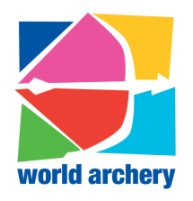 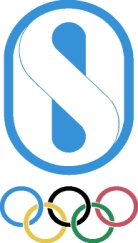 Instructions
Observe
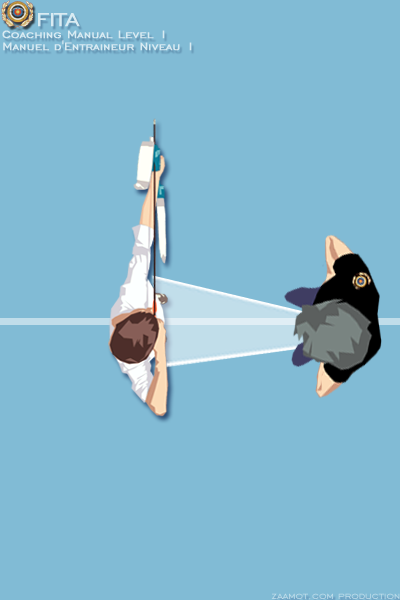 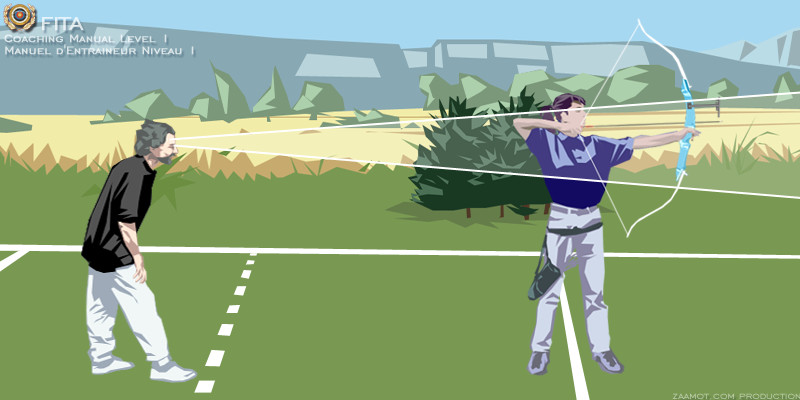 Pascal Colmaire – Training and Development Coaching Director of WA
[Speaker Notes: Ask the participants what they can observe from the above observation spots. Complete their answers if necessary]
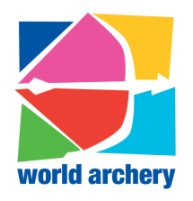 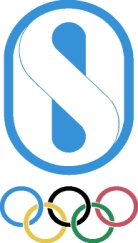 Instructions
Observe
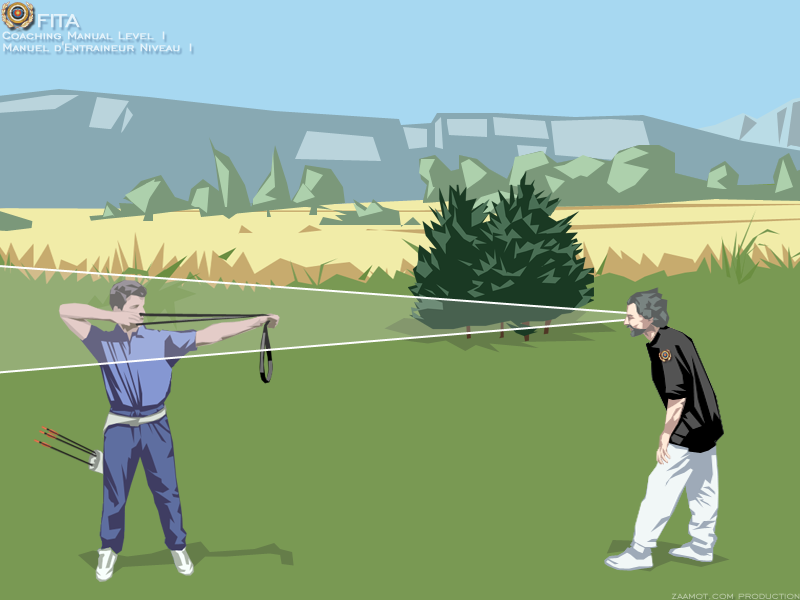 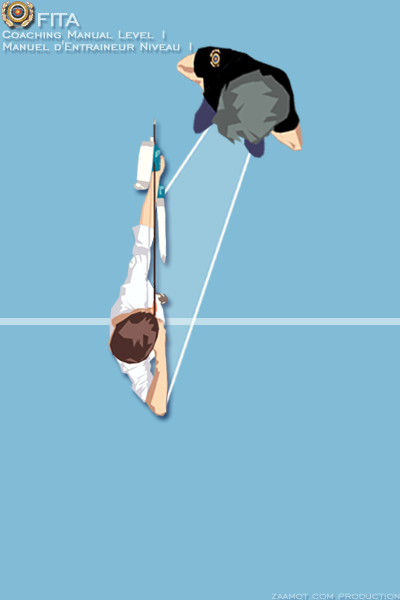 Pascal Colmaire – Training and Development Coaching Director of WA
[Speaker Notes: Ask the participants what they can observe from the above observation spots. Complete their answers if necessary]
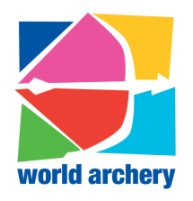 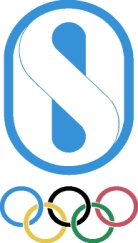 Instructions
Observe
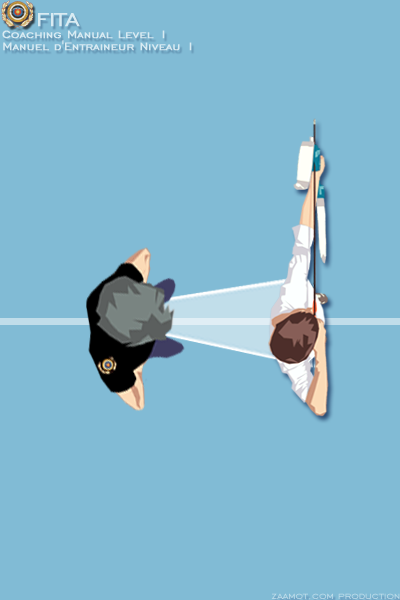 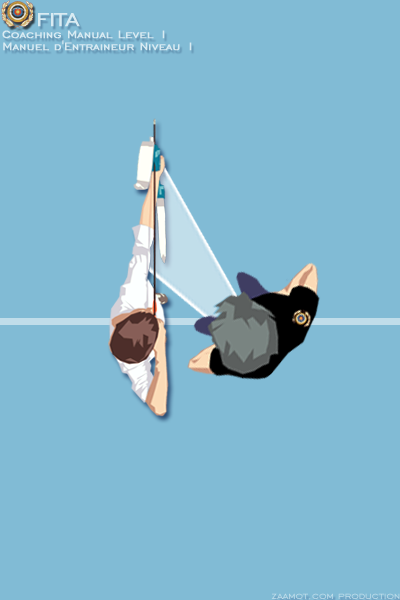 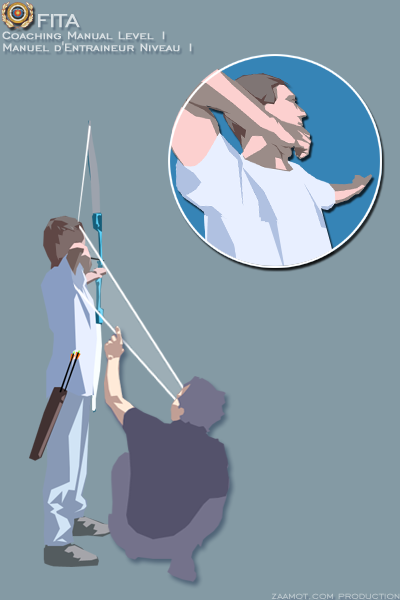 Pascal Colmaire – Training and Development Coaching Director of WA
[Speaker Notes: Ask the participants what they can observe from the above observation spots. Complete their answers if necessary]
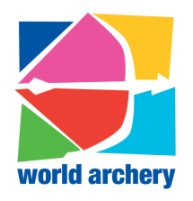 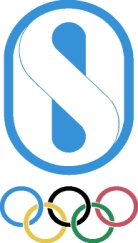 Instructions
Observe
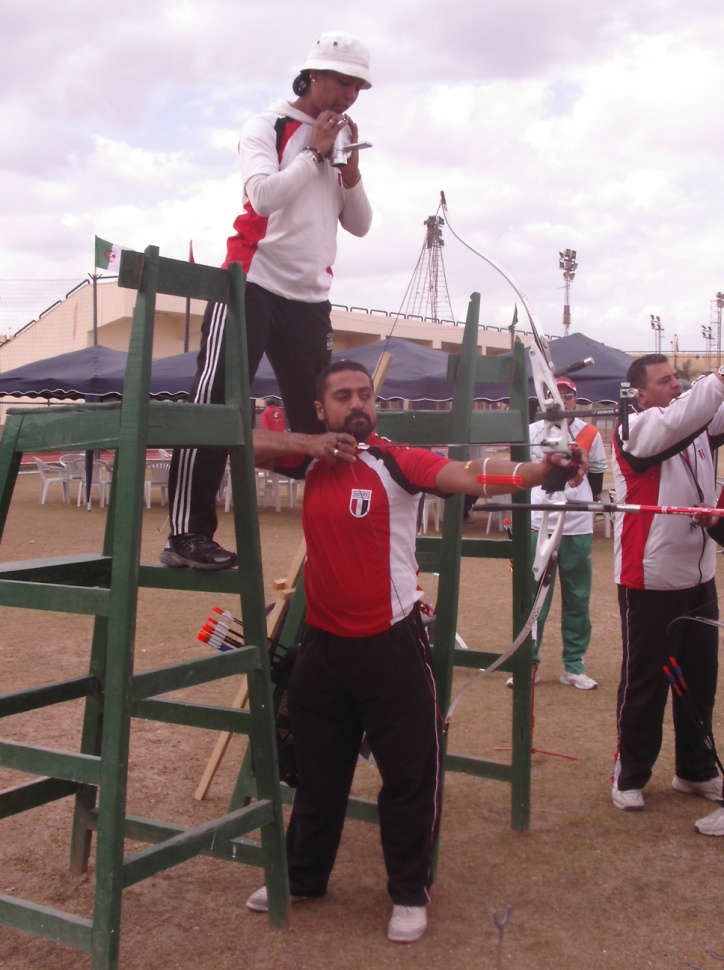 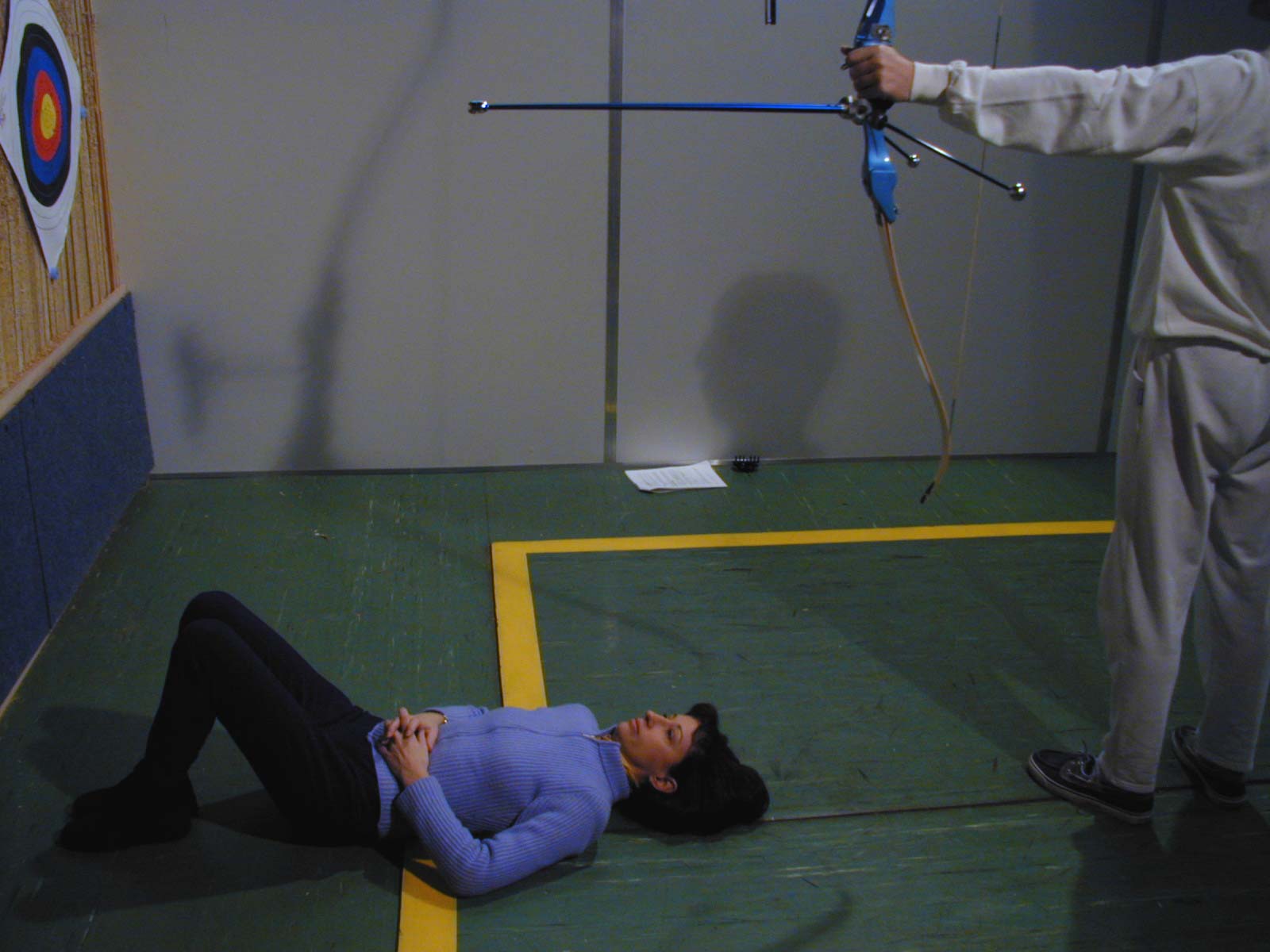 Pascal Colmaire – Training and Development Coaching Director of WA
[Speaker Notes: Ask the participants what they can observe from the above observation spots. Complete their answers if necessary]
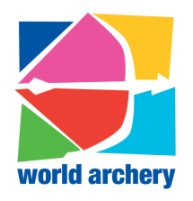 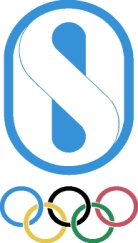 Instructions
To be changed
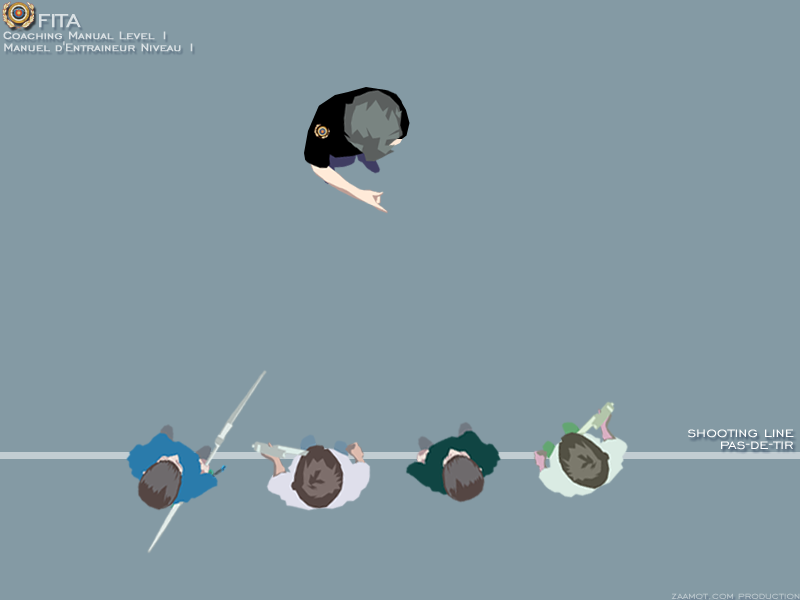 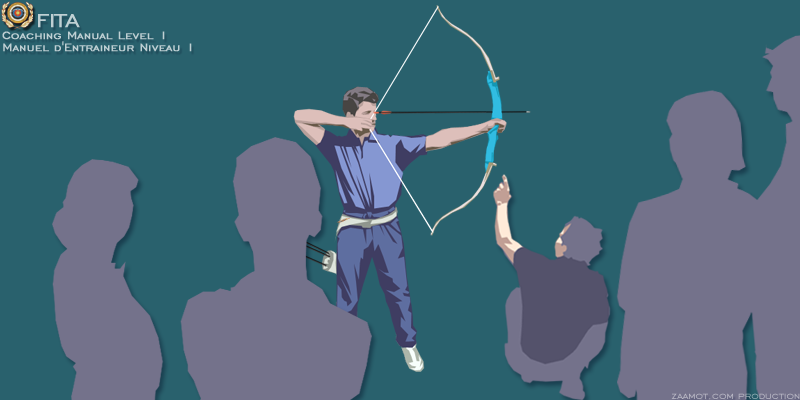 Instruction and explanation
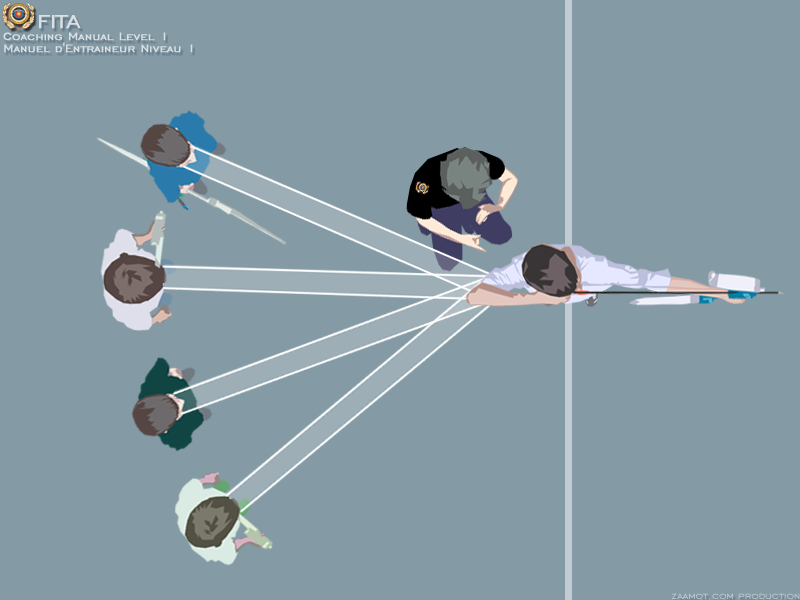 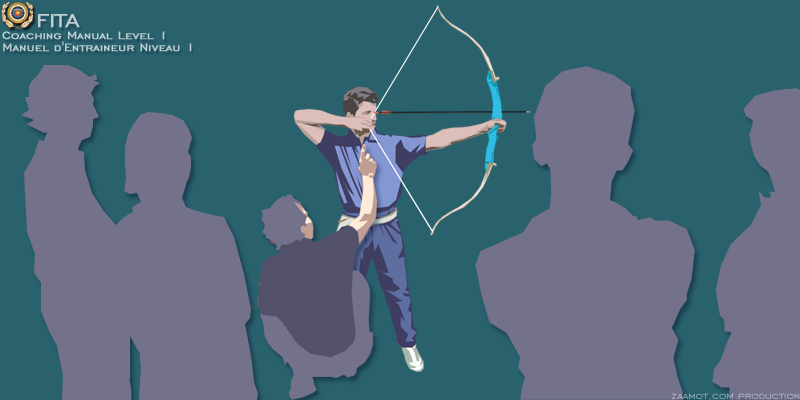 To be changed
Pascal Colmaire – Training and Development Coaching Director of WA
[Speaker Notes: Always give the instruction just before shooting, for instance when archers are on the shooting line
Pictures top right & bottom right must be changed, because the coach should face the students]
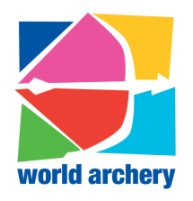 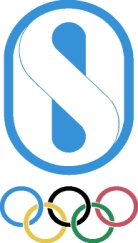 Instructions
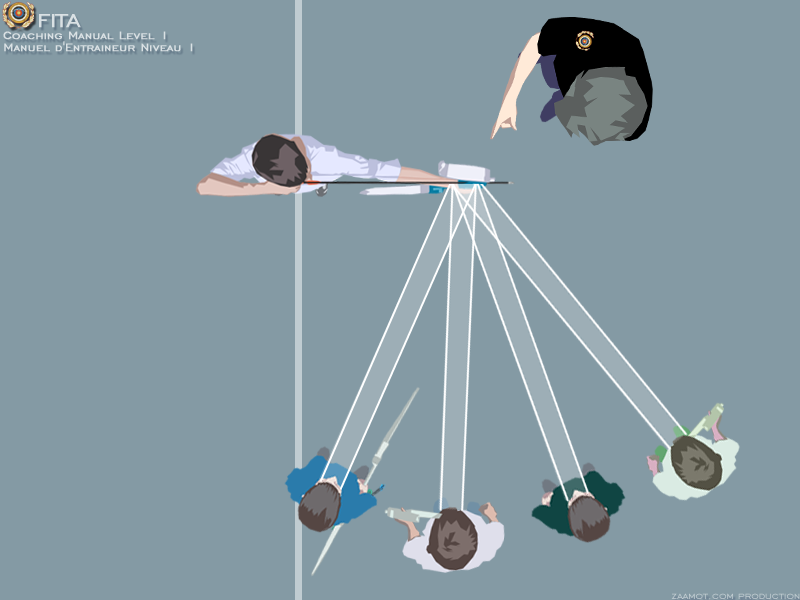 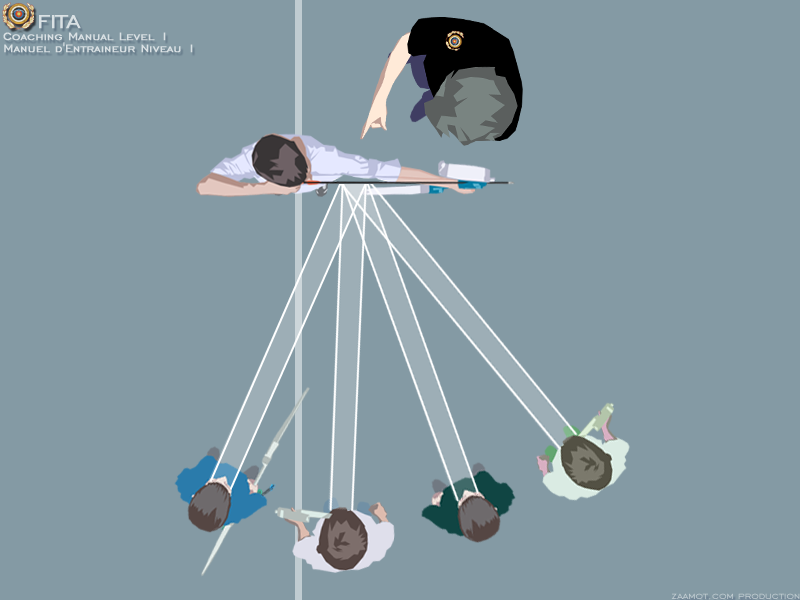 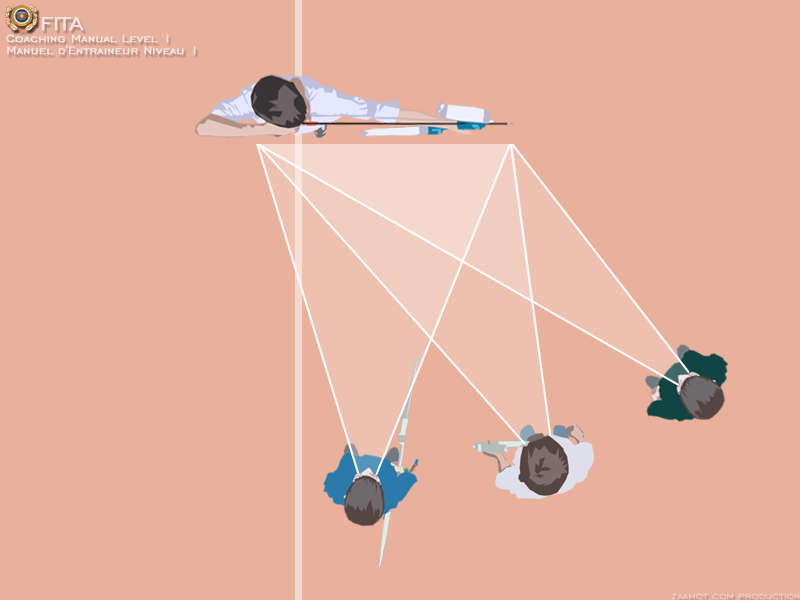 Make
observing
Where to stand
and
Pascal Colmaire – Training and Development Coaching Director of WA
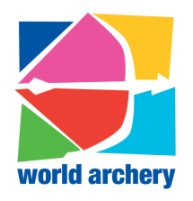 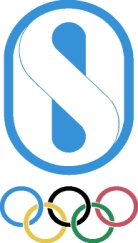 Instruction
Plan of a Class
1 coach for 6 to 12 beginners
The sections in a typical session in Archery are:
Preparation
Welcome
Warming Up
Review of the previous session
Teaching of an ability.  
Introduction: Demonstration and simulation.
Assimilation of the ability by the increment of the difficulties: Auto-observation, sensation of discovery, shooting without a target, shooting at empty targets.
 Evaluation of resistance (of ability): 
	Shooting with a target, a duel, counting points or a game.
Return to more "regular" and controlled shots;
Evaluation of the session – equipment storage.
Pascal Colmaire – Training and Development Coaching Director of WA
[Speaker Notes: Self explanatory]
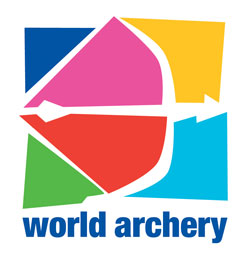 Thank you… Ready to answer your questions!
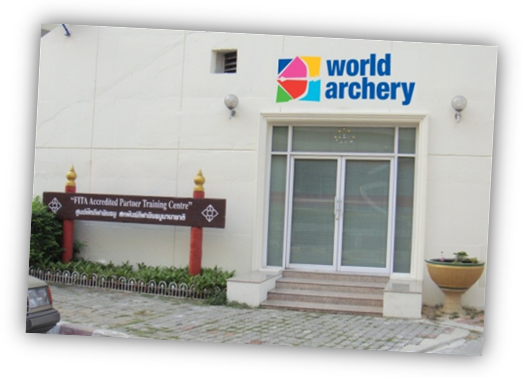 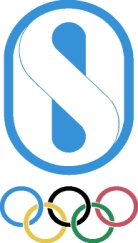 Pascal COLMAIRE – WA Development & Education Director
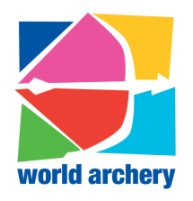 Shooting side selection
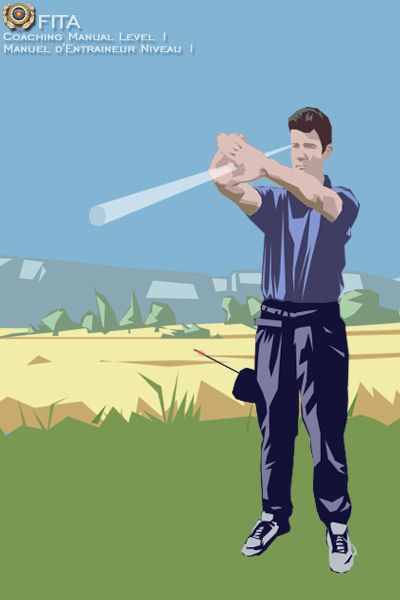 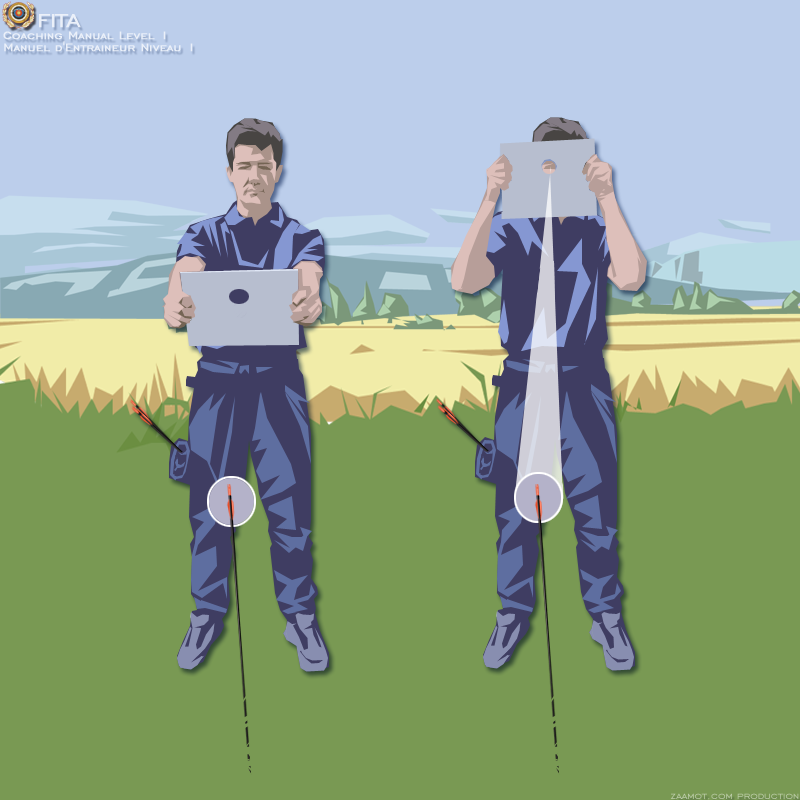 Eye?
Or …
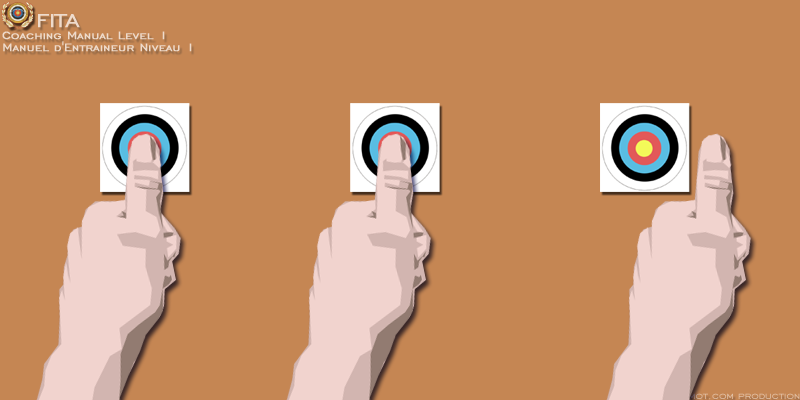 Hand?
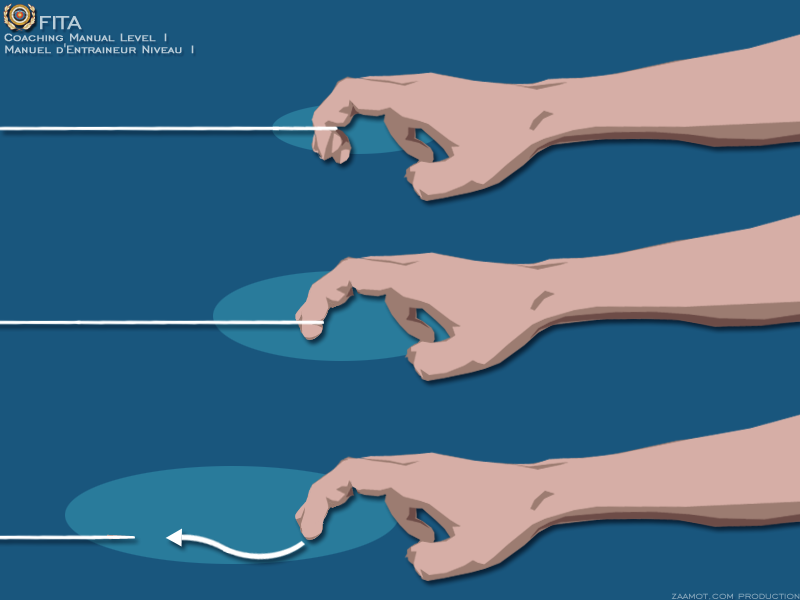 Pascal Colmaire – Training and Development Coaching Director of WA
[Speaker Notes: Before teaching novices, the coach must know their shooting side]